Best of Knowledge Days 2021
https://page.exlibrisgroup.com/knowledge-days-2021
Fundamentals of Sets and Jobs
Managing Sets and Running Jobs

Yaala Ariel-Joel, Technical Support Analyst
Amanda Schriver, Premium Services Consultant
Agenda:
An Introduction to Sets
Creating and Editing Sets
Set Manipulation
Running jobs on sets of data
Restore a job
Documentation, blogs, knowledge articles.
Agenda
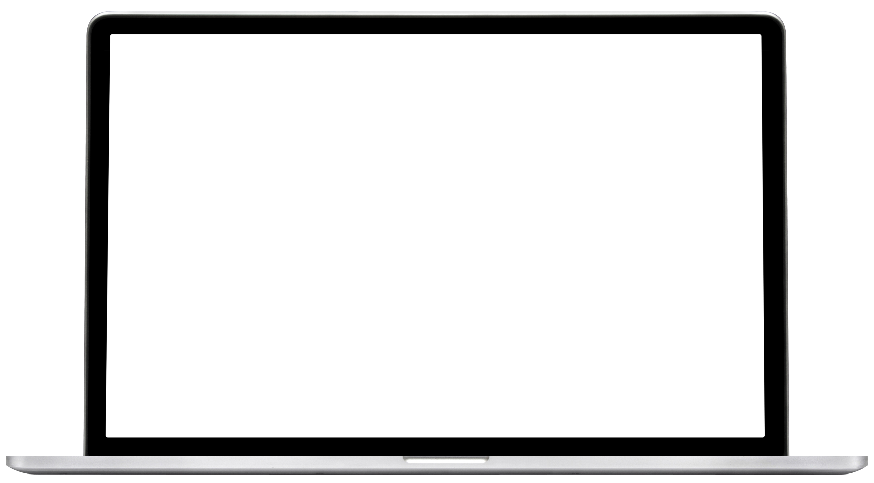 What are search queries and sets?
A set is a group of entities with a common value– such as items, users, PO Lines. 


Sets may be used to:
Manage data directly (view or edit the records one by one).
Manage the data by running a job (e.g., publish records, edit in bulk, notify users).
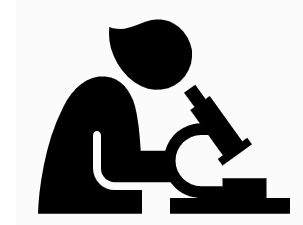 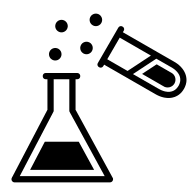 4
Types of Sets, Logical
Logical – A saved search query, which runs every time the set is referenced.
Set content is dynamic - results reflect information currently in the repository.
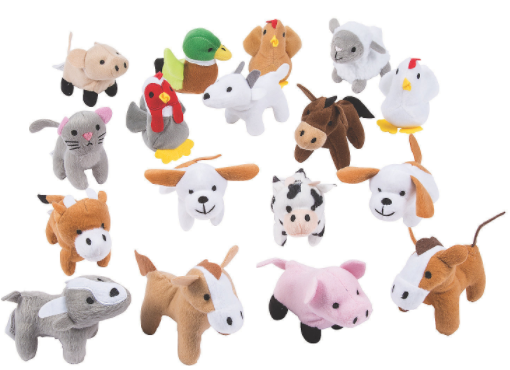 5
Logical Set – based on a dynamic search
For example: find all Portfolios for a specific Electronic Collection
Add publication year; or – all items from specific Location…
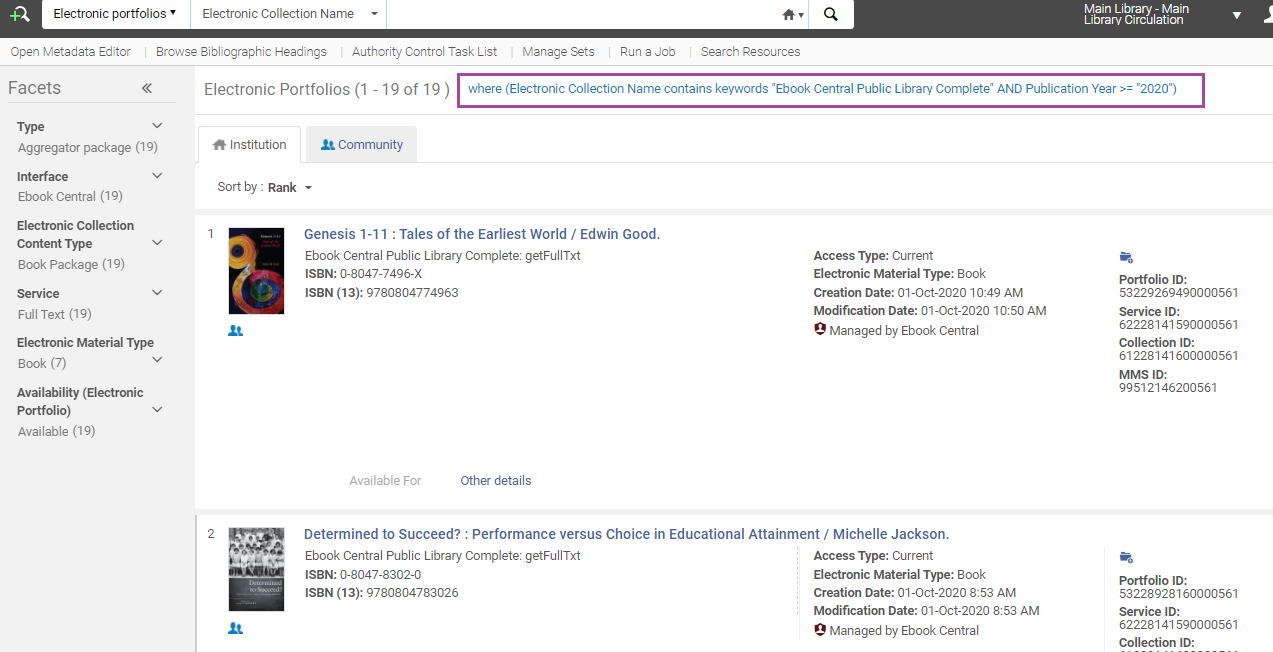 6
Types of Sets, Itemized
Itemized – Individual items, selected or uploaded by the user. 
Set content is static – members can be added or removed manually.
Use an Input file, or an Analytics report.
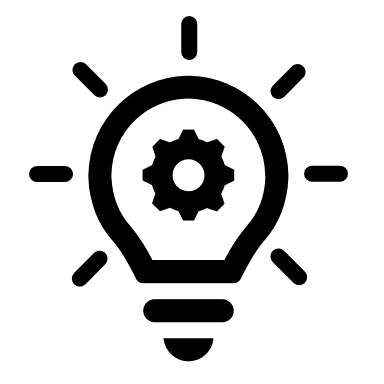 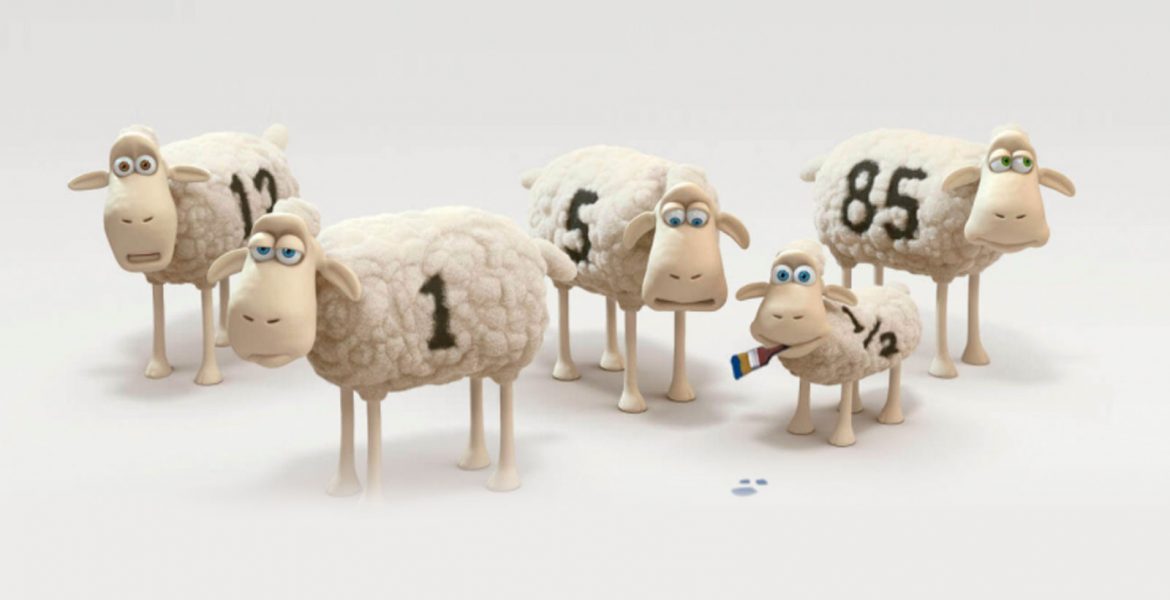 7
Itemized Set- based on a predetermined list
For example: create an itemized physical items set based on an Analytics report (most loaned items)
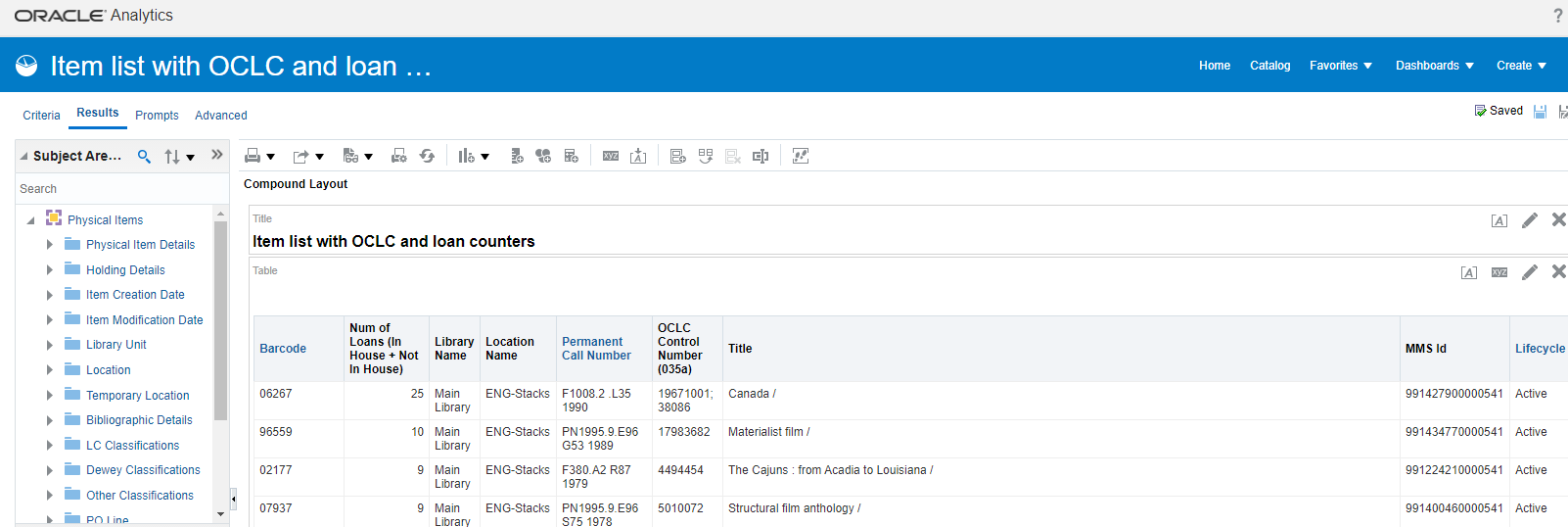 8
[Speaker Notes: ​]
Set Content Types
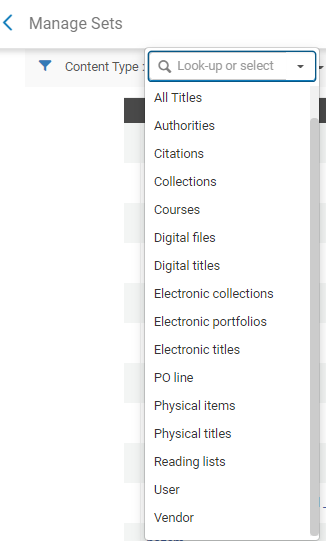 Resource Management sets 
Titles, Authorities, Collections, 
Inventory: Digital/Electronic/Physical
Acquisition sets
PO Lines, or Vendors
User sets
Reading List Sets
9
Manage Sets
Set Tabs:
My Sets – Your saved search queries, both private and public
Public Sets – All users' saved queries that are not marked private
All Sets – All queries
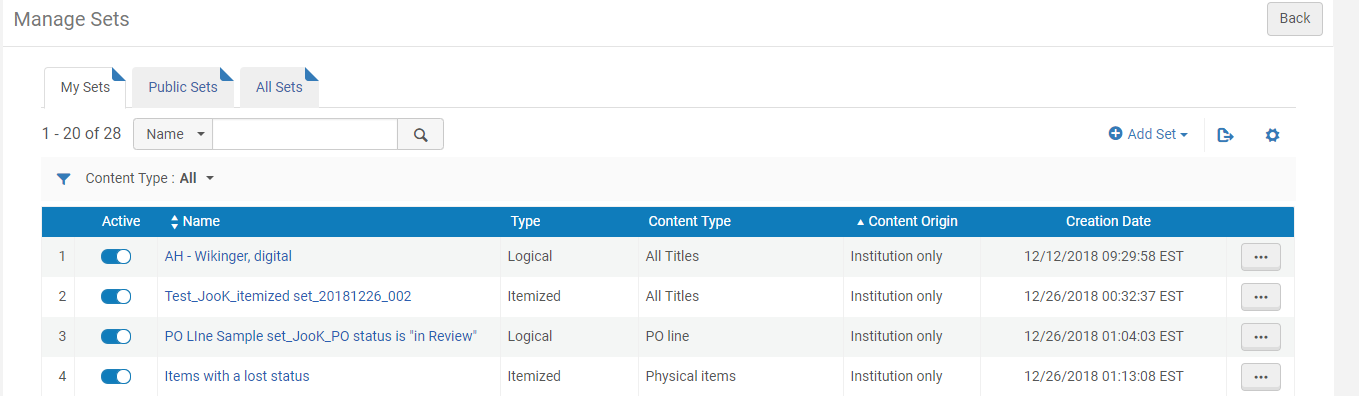 10
[Speaker Notes: ​]
Give me an idea…
When do we create set and analyze, or run jobs on them?
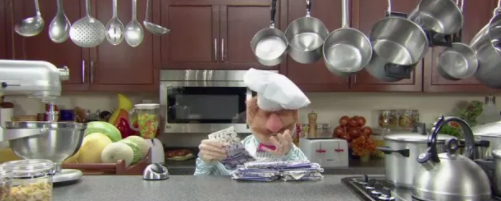 11
Use Case – Post migration
For example, migrated eBooks need to be reviewed 
Solution:
Create a Set for P2E standalone portfolios
Move the Set to a Local Electronic Collection
Link to Community



Read: Post Migration clean-up of eResources in Alma
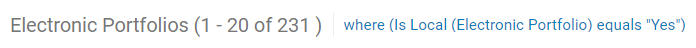 12
Use Cases – Ongoing Tasks
Ongoing tasks, such as:
Change “Missing” items to “In Place”, Knowledge Article here, or Bulk Scan in with an App. 
Create Authorities set in the Community Zone, check Youtube.
Define Users set in Analytics, change expiry date, or email them.
Define a set of PO Lines – change Reporting Code or Fund (Online Help here) or switch PO Line Types from P to E using a CloudApp.
13
New in 2021! Check the new Cloud Apps
How to install and use the Bulk Scan In Cloud App? 
Create a set and Return items in bulk
And so much more at: https://developers.exlibrisgroup.com/cloudapps/docs/
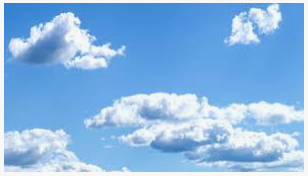 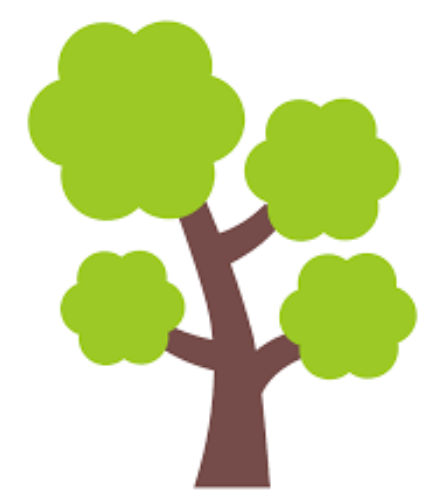 14
Agenda:
An Introduction to Sets
Creating and Editing Sets
Set Manipulation
Running jobs on sets of data
Restore a job
Documentation, blogs, knowledge articles.
Agenda
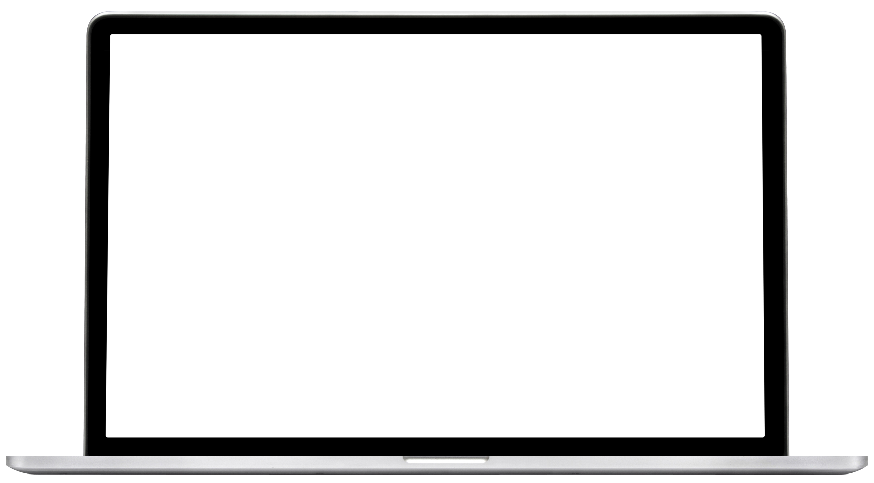 How to create a set? Add Set via a Wizard
“Add Set” from: Manage Sets
Choose if Logical, or Itemized
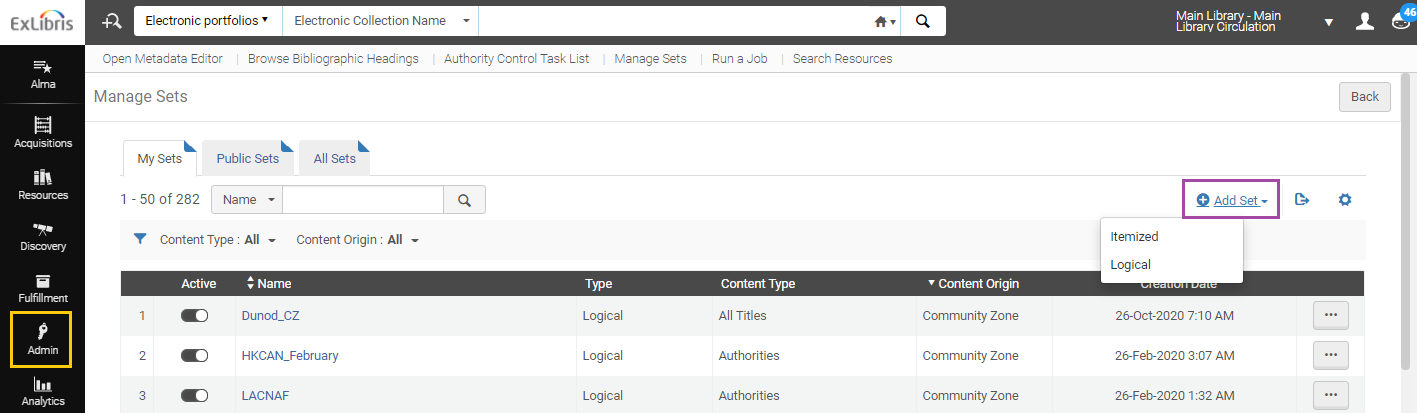 16
Add Set – Logical or Itemized?
Follow the menu. Decide first on Set Content Type:
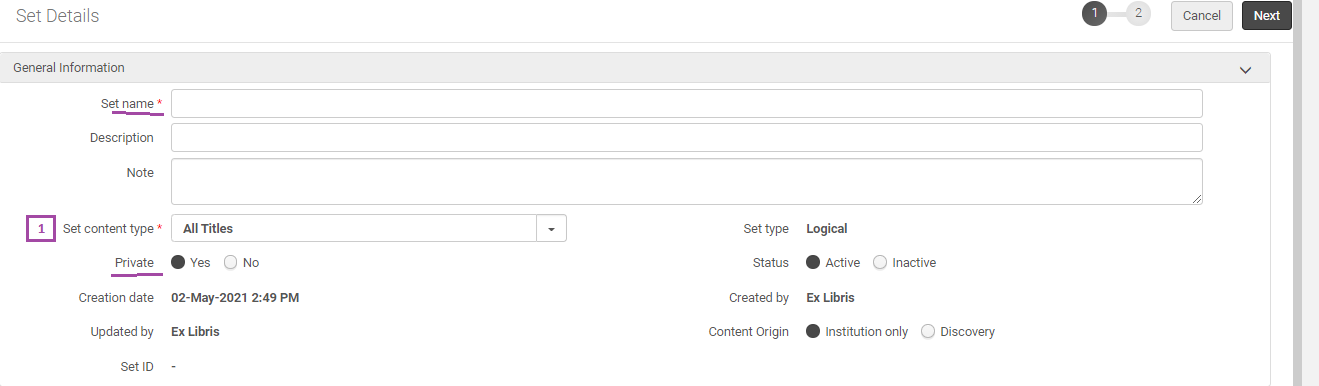 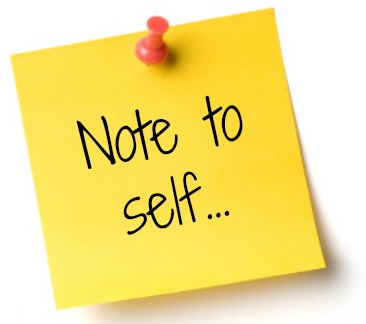 The set name cannot contain special characters (for example: &, #, $, %).
17
Add Set – Logical > From Search
The next step – define the search, and save
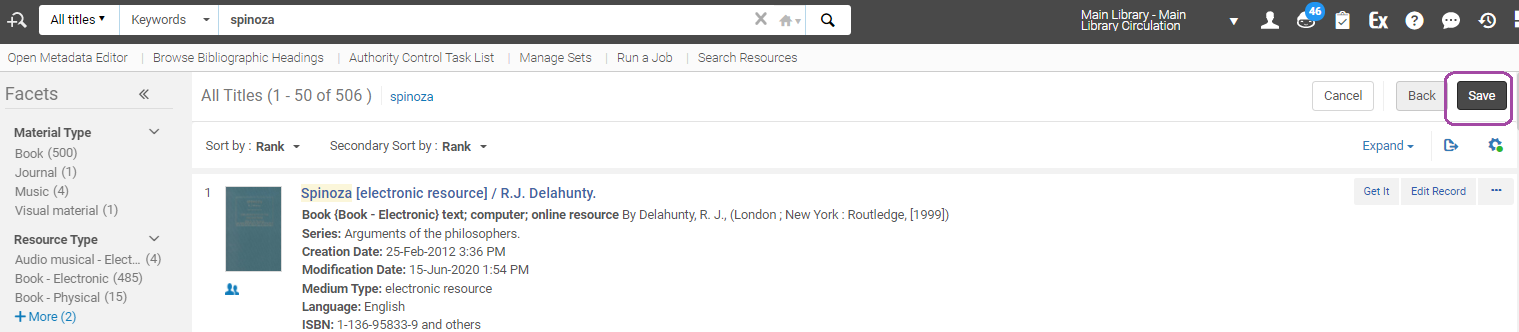 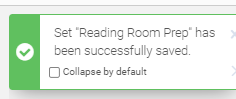 18
Logical Set – view Results (modify search terms & save)
Find the set > actions > view Results and modify as needed
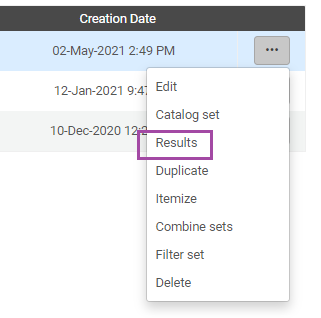 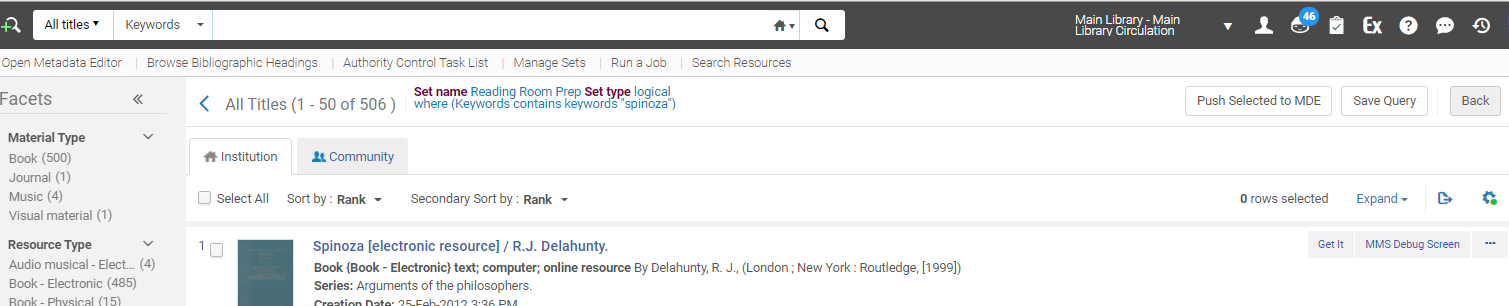 19
Add Set - Itemized
From xls, xlsx, txt, csv or Analytics
Or - save the Set Name, and then “Add Members to Set”
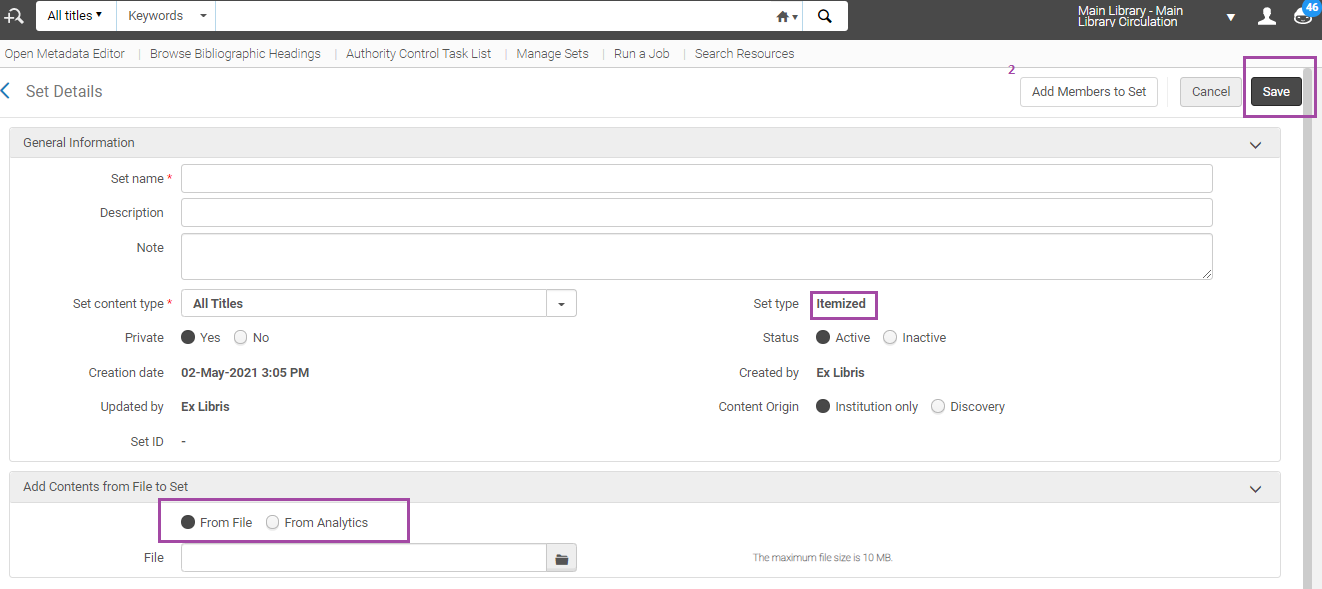 20
Add Set – Itemized, input file
Use a text file (.txt or .csv) or Excel file (.xls or .xlsx)
Have correct header. Consult the Online Help
The first column which has valid header – is read.
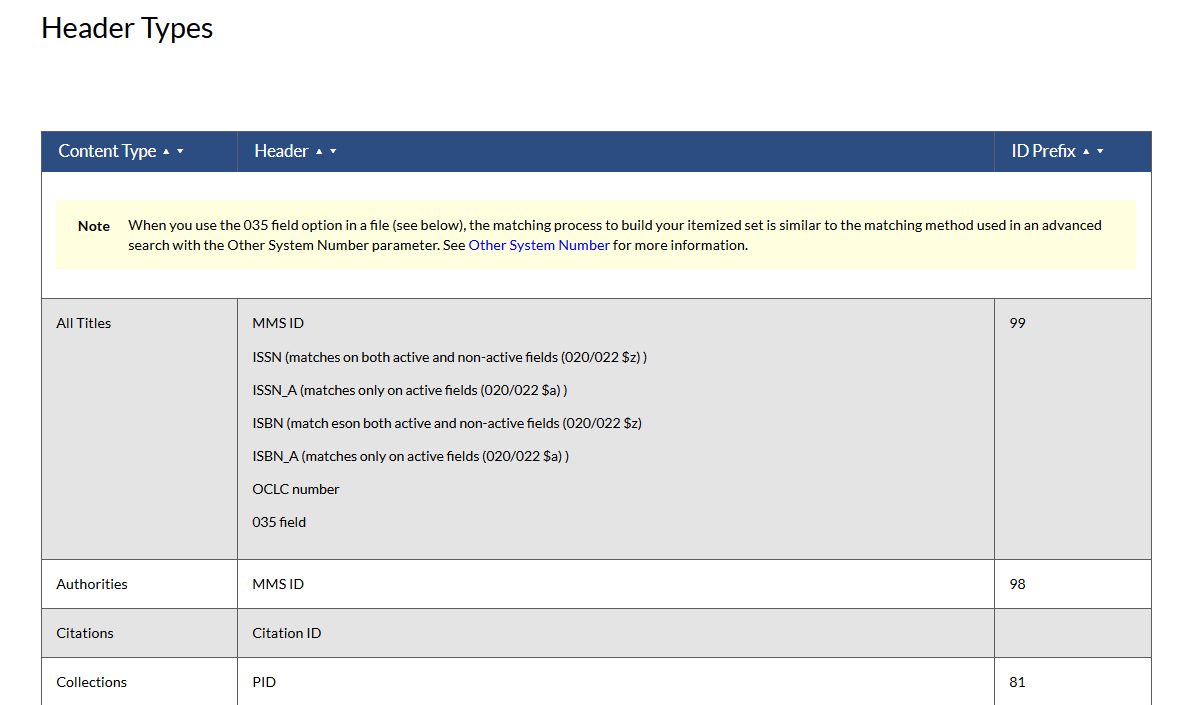 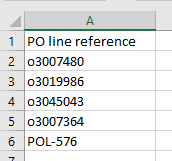 21
Add Set – Itemized: error is received with information regarding supported IDs
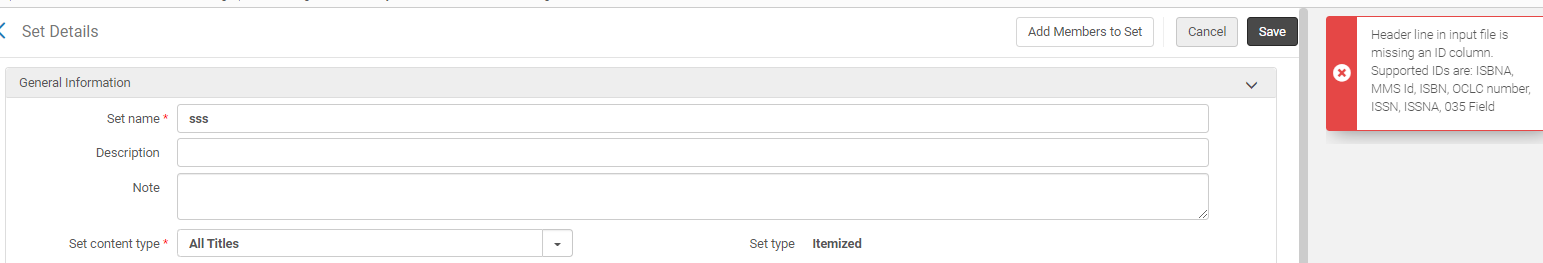 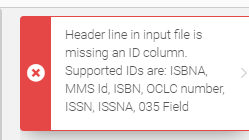 22
Itemized Set – View Members
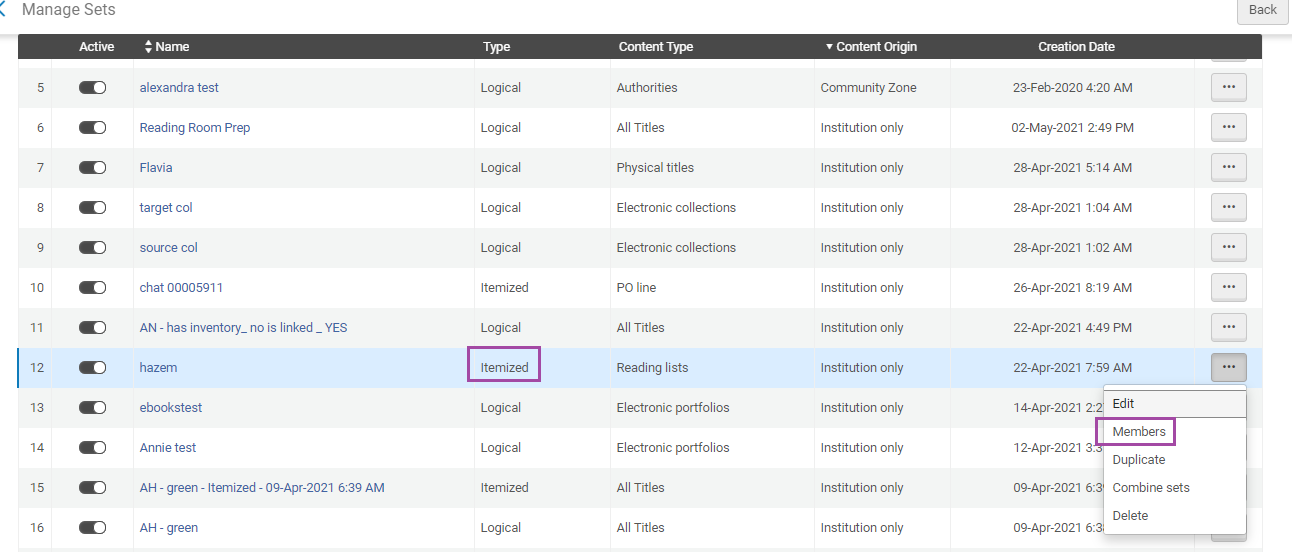 23
Itemized Set – Removed Selected
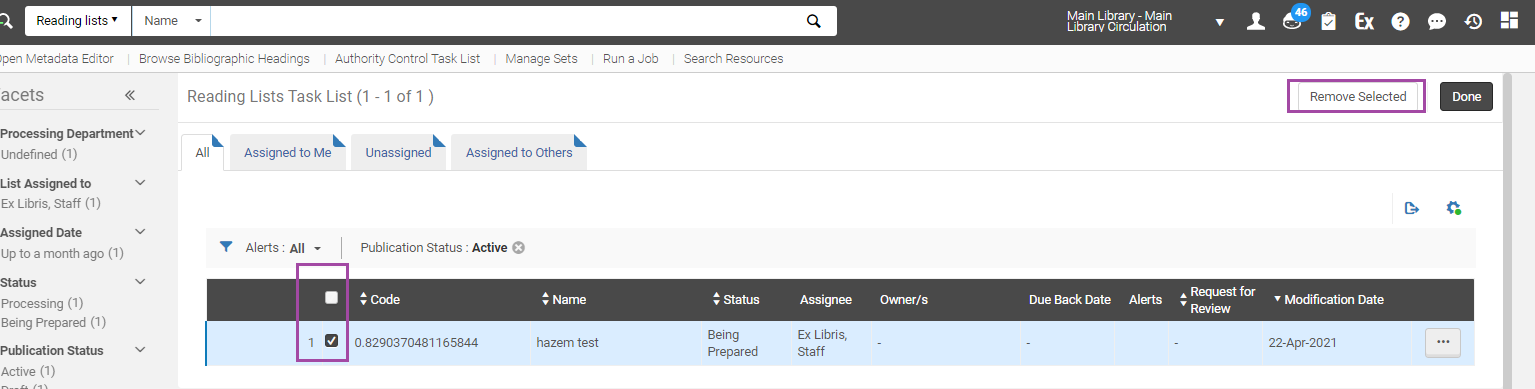 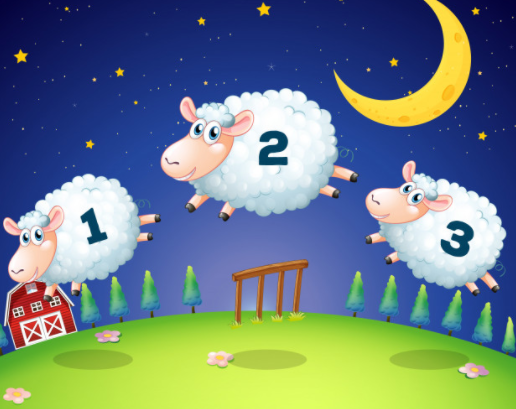 24
Itemized Set – Edit and Add Members to Set
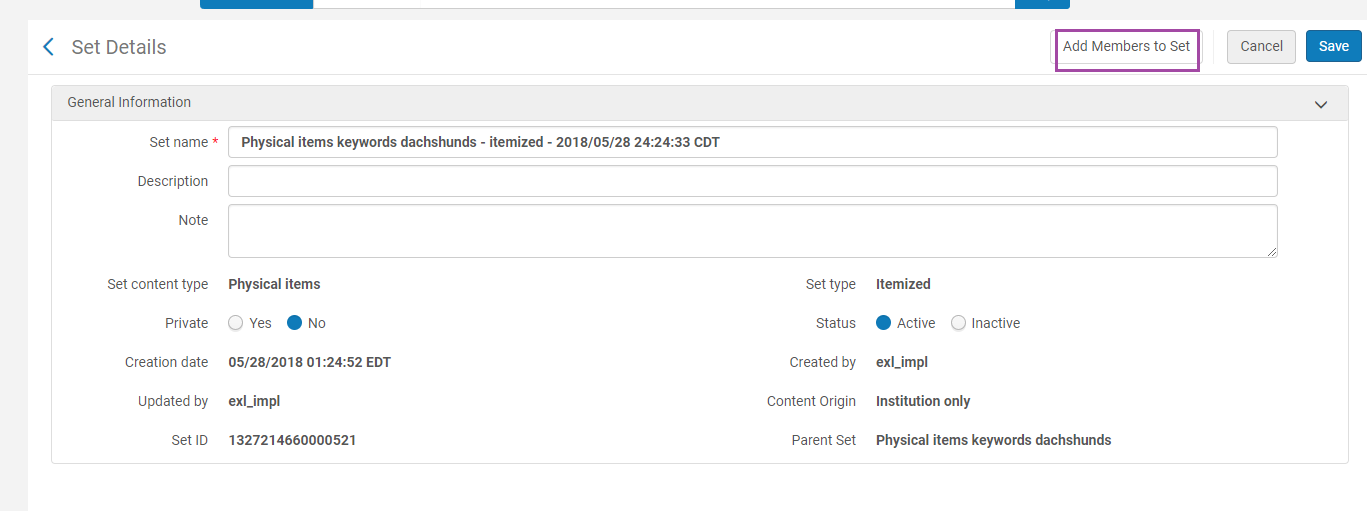 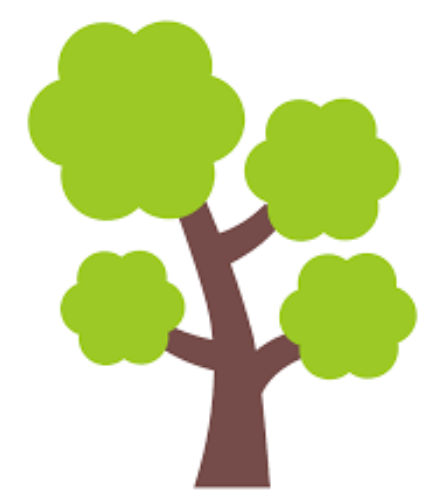 25
Agenda:
An Introduction to Sets
Creating and Editing Sets
Set Manipulation
Running jobs on sets of data
Restore a job
Documentation, blogs, knowledge articles.
Agenda
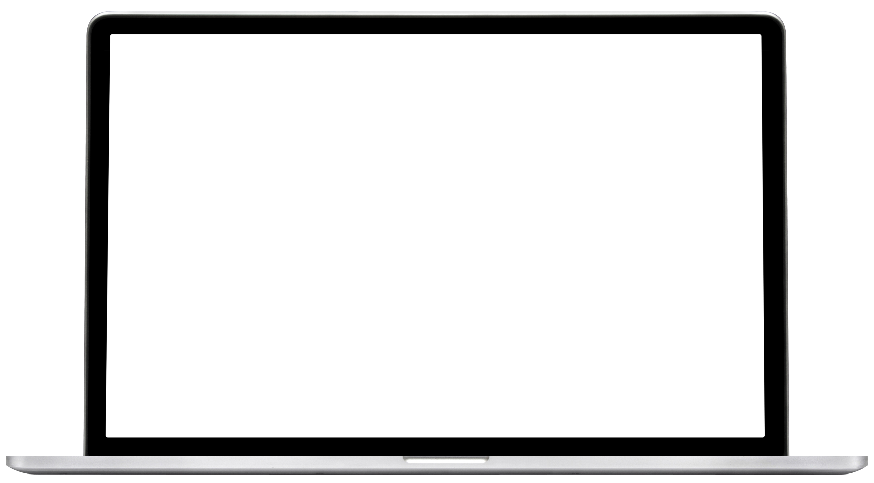 Converting Logical Sets to Itemized Sets
You can convert a logical set to an itemized set.
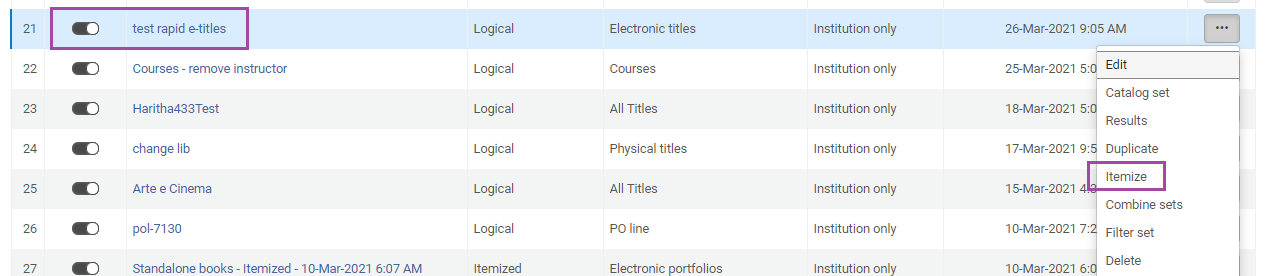 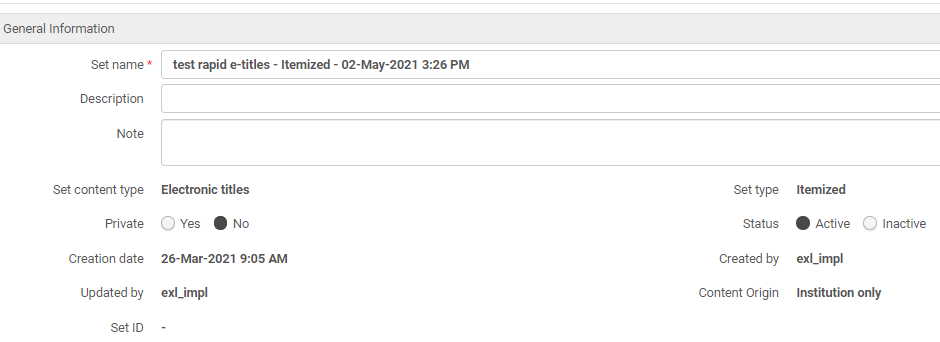 27
Combining Sets
Sets must be the same type 
The combined set is an itemized set.
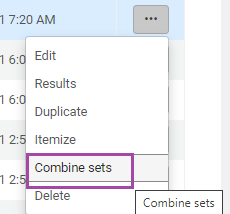 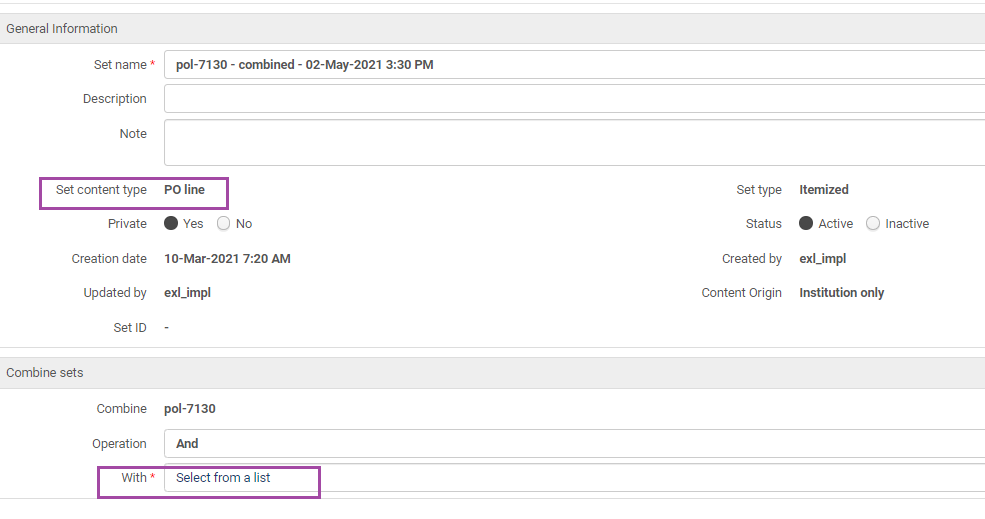 28
Combining Sets
And – Include only the members in common between the two sets in the new combined set.
Not – Include only the members that are in the first set and not in the second set in the new combined set.
Or – Include all of the members in both of the sets in the new combined set.
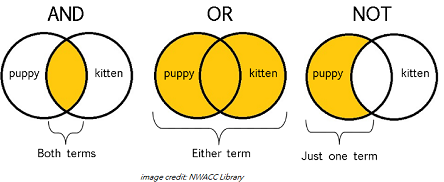 29
Combining Sets – creates a Job
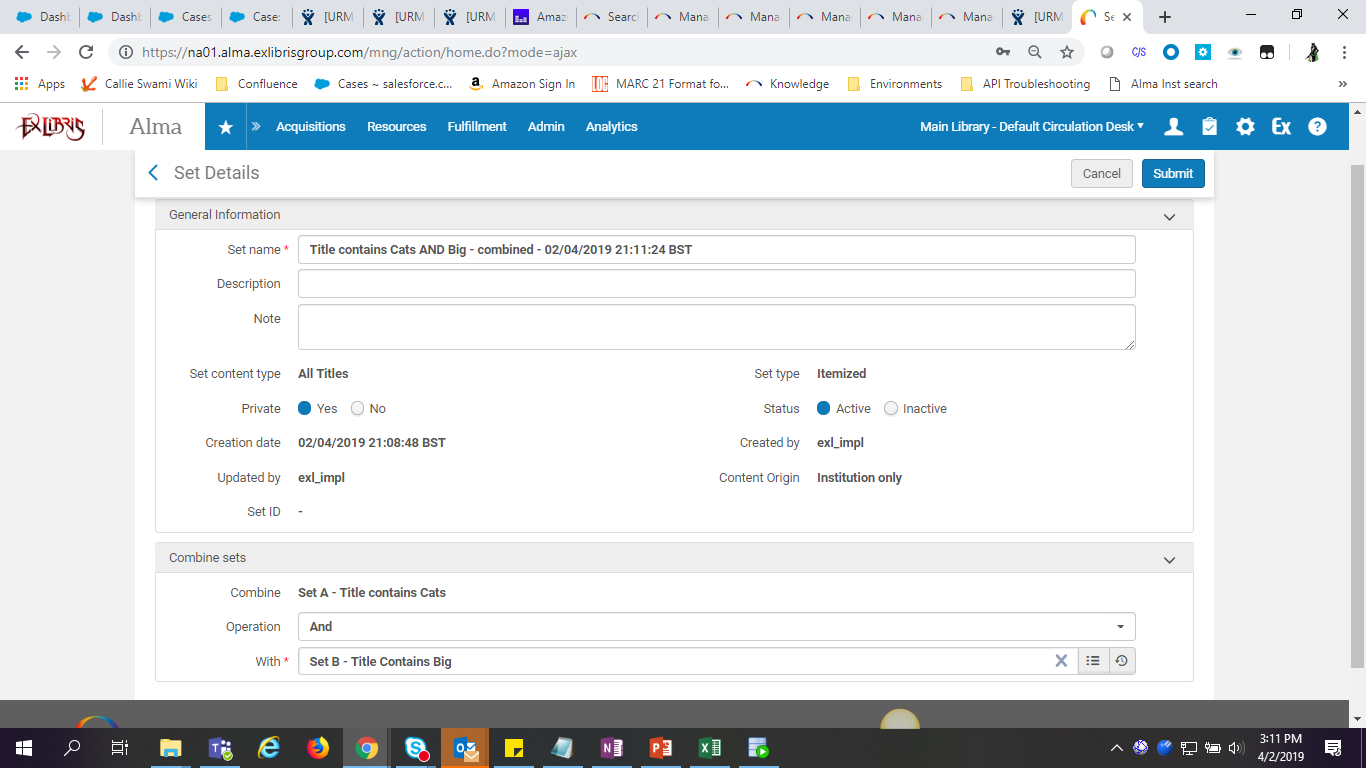 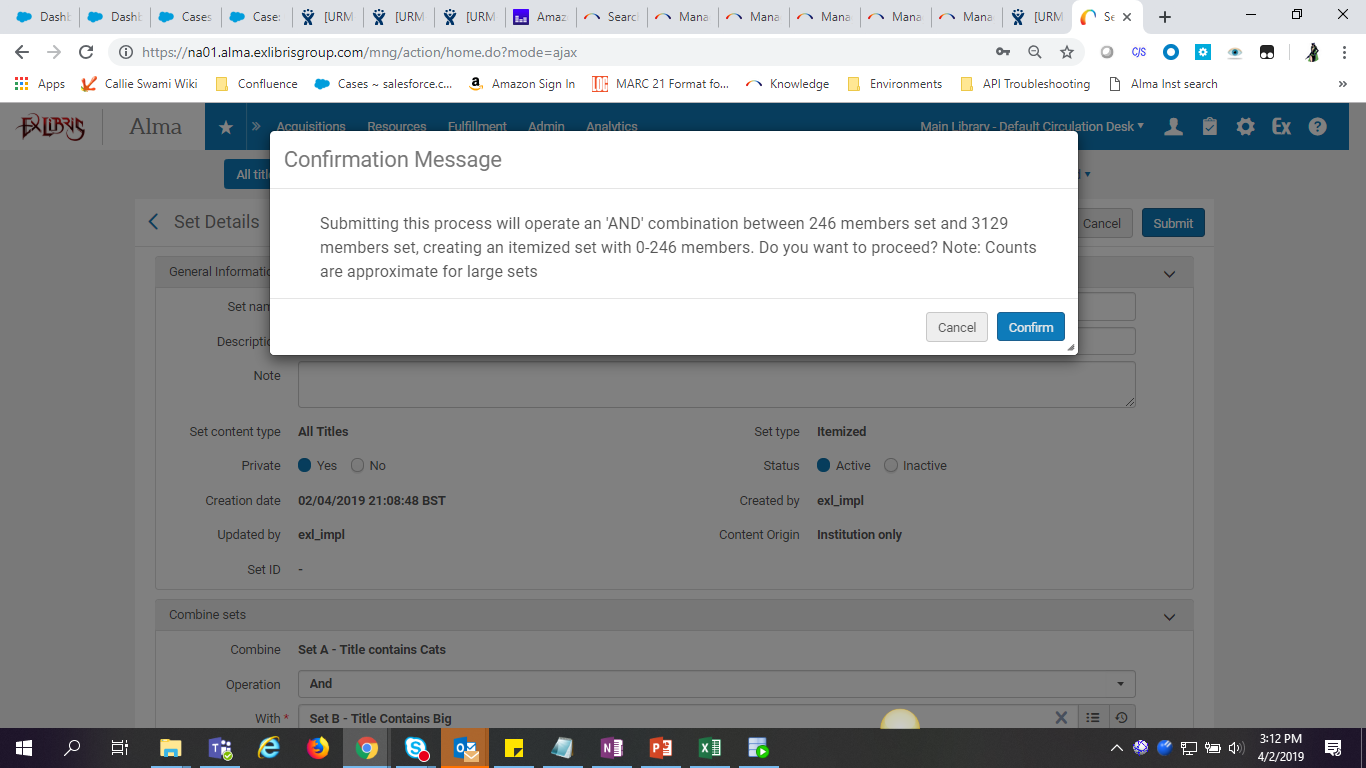 30
Combining Sets – results in an Itemized Set
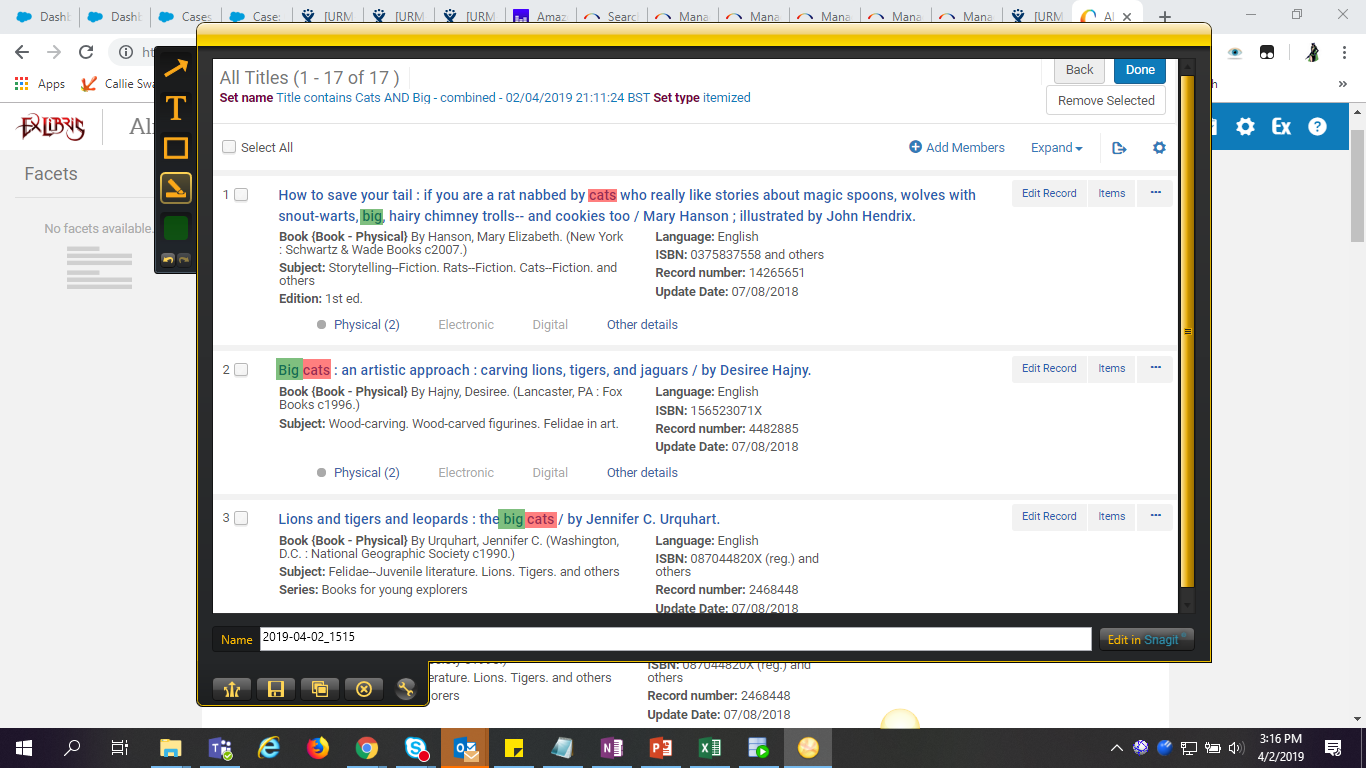 31
There’s more to sets!
Sets can be filtered using yes/no criteria
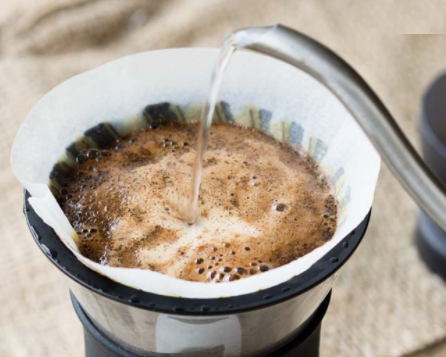 Filtering Sets
Relevant only for Resource Management content types
Filter set content based on fields that are not indexed/searchable (best practice advice)
Uses Indication Rules
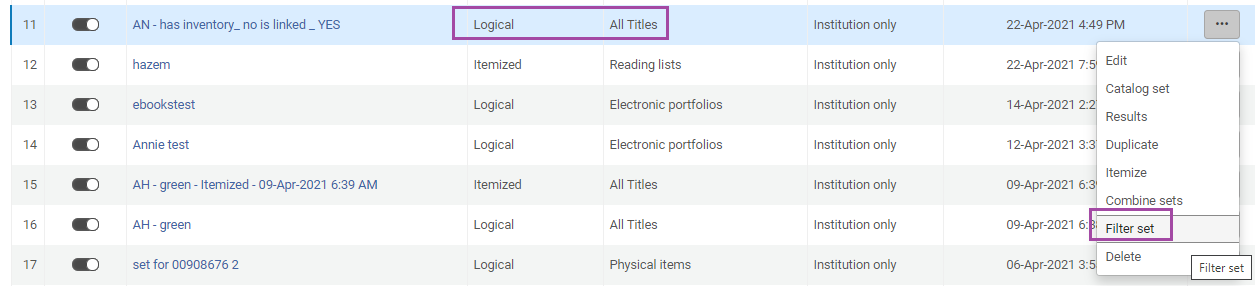 33
Indication Rules – filter a set by MARC fields and subfields
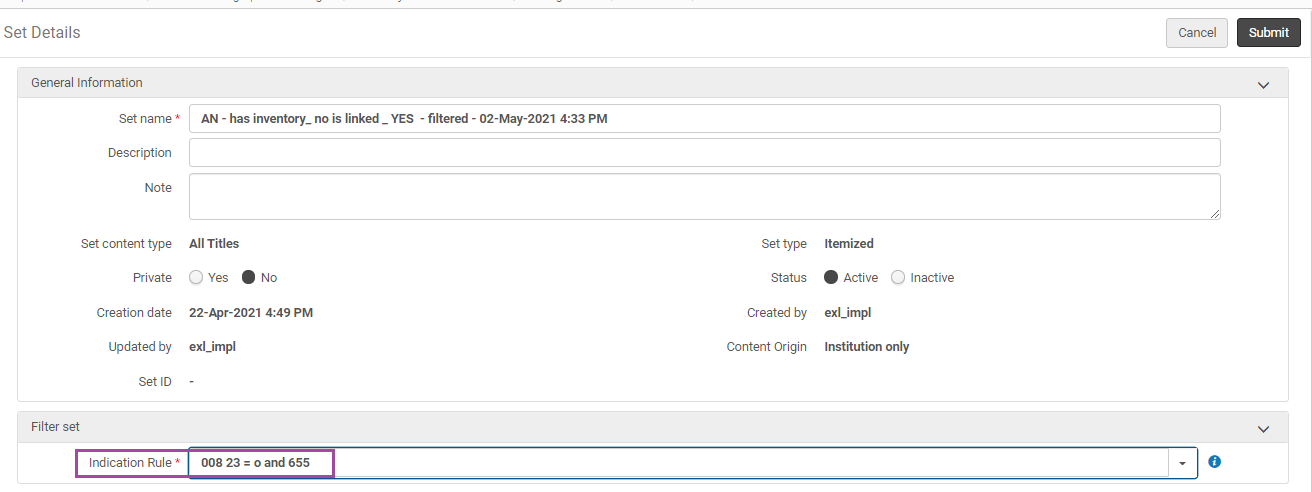 34
Creating Indication Rules
Indication Rules are helpful when you need a set that is based on metadata elements that are not indexed
For example, exclude government documents (where the 008 field byte 28 equals #, blank, or u)
Read more about Filtering Sets in the Online Help, and the Best Practices and How To’s
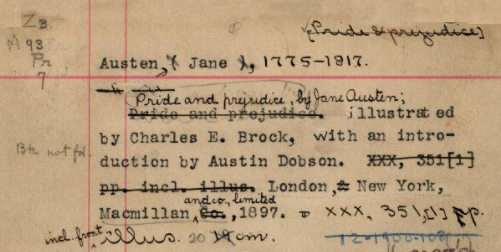 35
Where can I create sets from?
Search for and save Sets from your Institution Zone, the Community Zone, or your Network Zone.
36
Sets – from Network Zone
If your Institution is part of a consortium, choose – Content Origin > Network and Institution
Search and manage your linked bib records
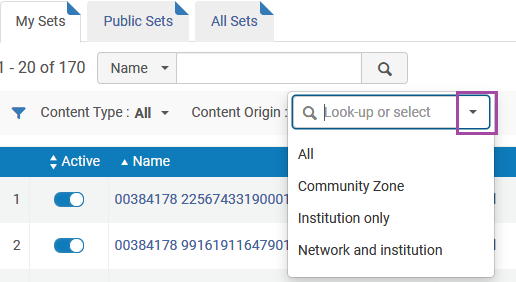 37
Sets – from Community Zone
For Community Zone sets, this option is available for bibliographic and authority records
For example, create a set and “Push to MDE”, order, export to Excel for more analysis.
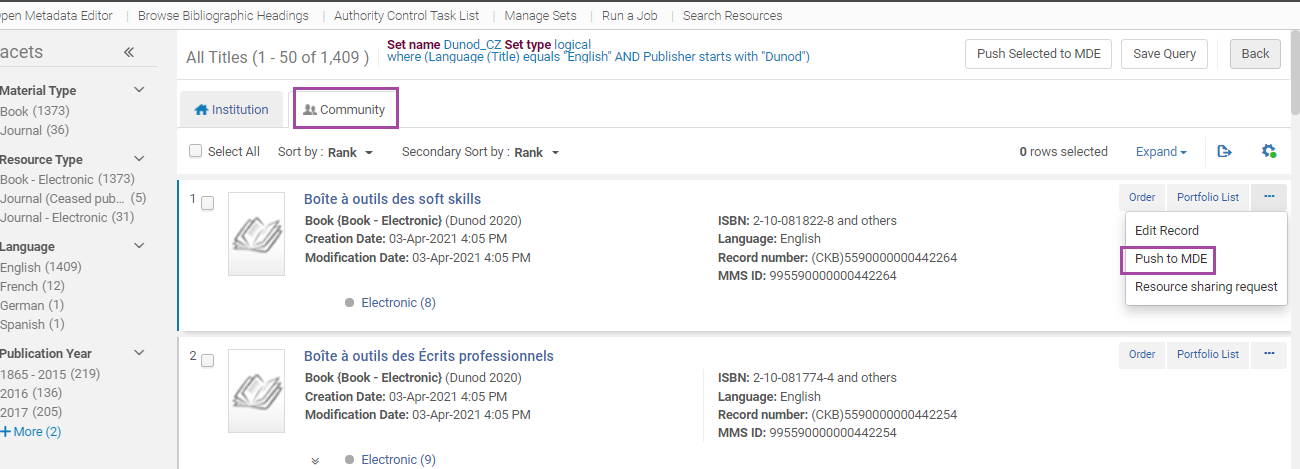 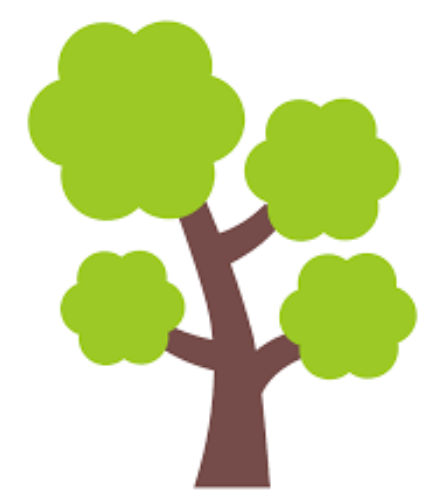 38
Agenda:
An Introduction to Sets
Creating and Editing Sets
Set Manipulation
Running jobs on sets of data
Restore a job
Documentation, blogs, knowledge articles.
Agenda
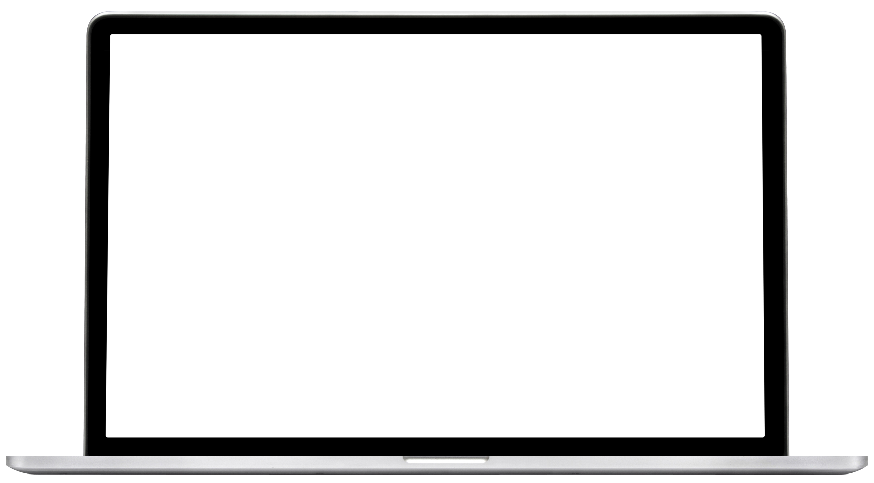 Running a Set based Job
From Admin > Run a Job
Find the job based on – 
Name (OCLC Republish, Export Bibliographic Records…)
Type (Information Update, Publish, Users)
Content Type (Physical Title, Purchase Order Line…)
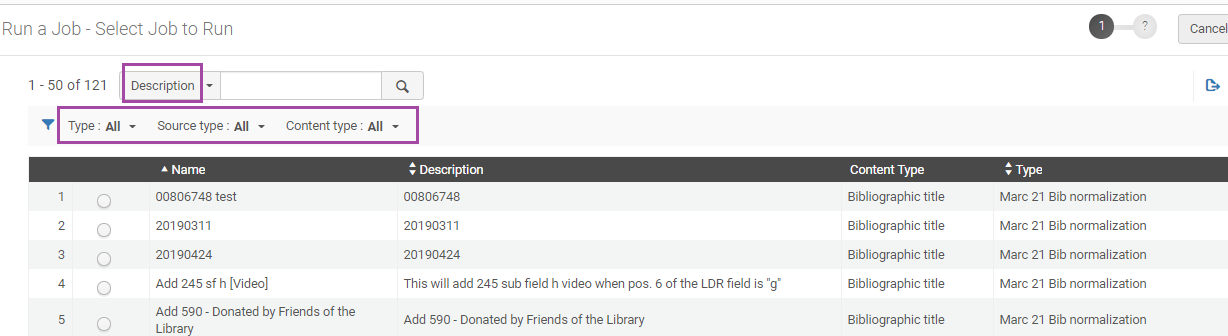 40
Running a Set based Job
Select the Job
Use any filters, Job name, Content Type
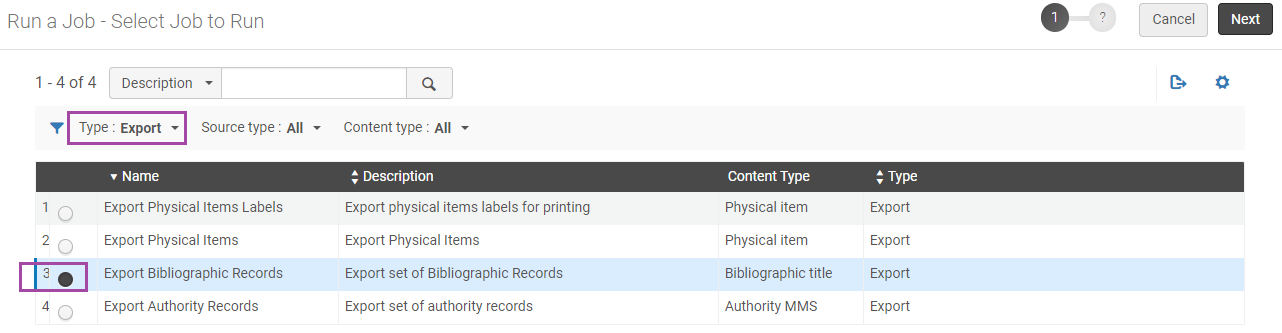 41
Running a Set based Job
Select the Set
Note: Only the relevant Content Type will show up!
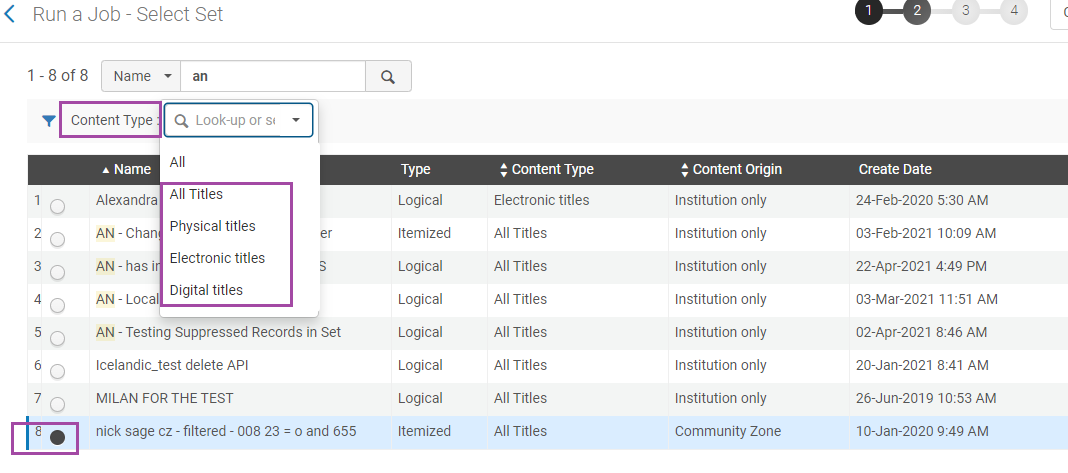 42
Running a Set based Job
Complete the parameters
Inspect the estimate for Set size
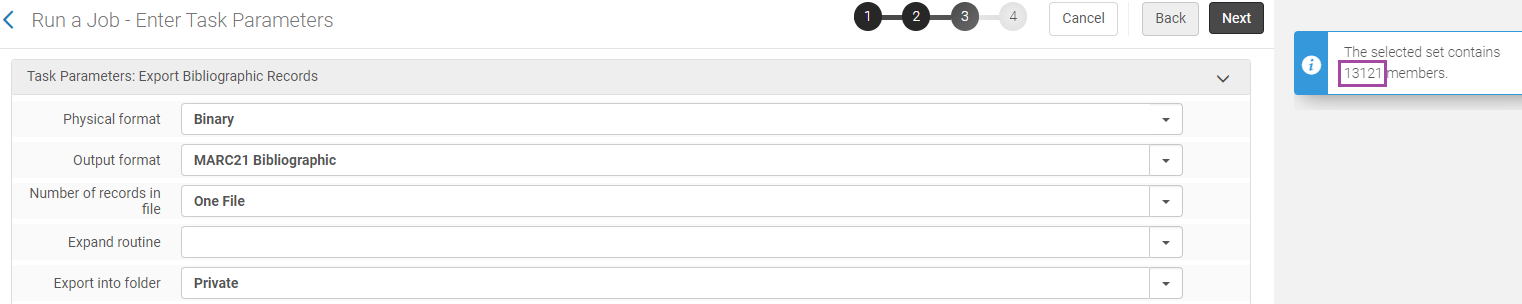 43
Running a Set based Job
Confirm again! Inspect the information which Alma provides
If everything is correct, submit the job. If not, use the back button in the wizard to correct errors
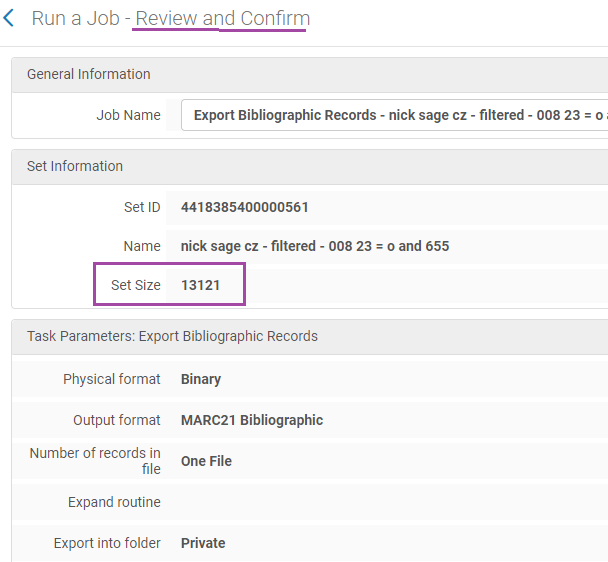 44
Running a Set based Job
See Job progress in – Monitor Jobs, then, History
Check the Report, Events for added information
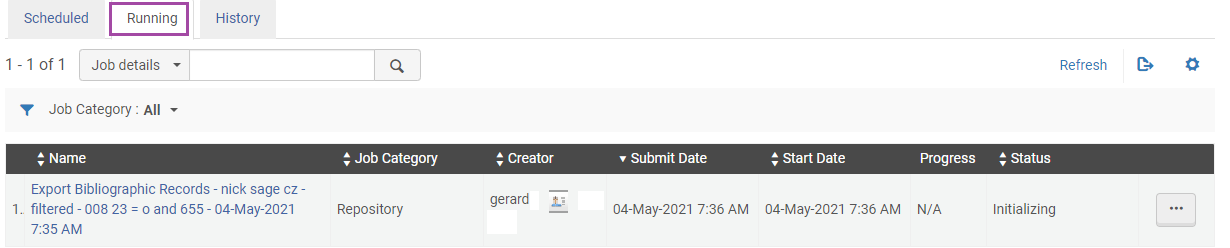 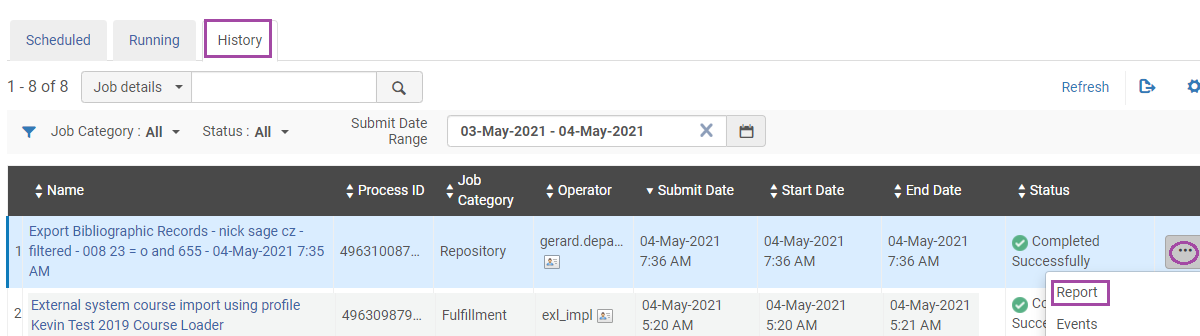 45
Other useful Jobs: Export Jobs
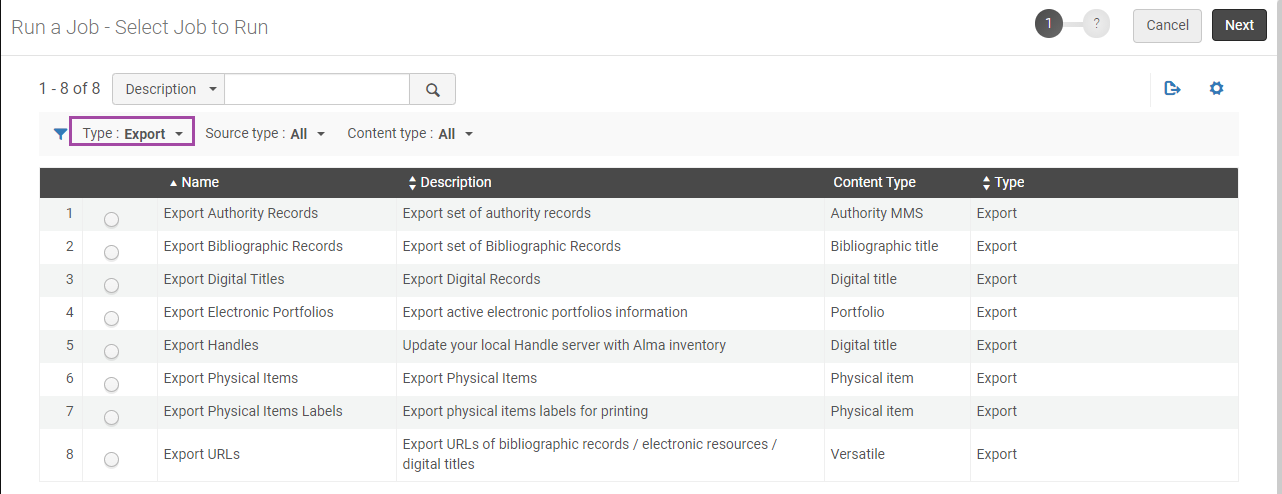 46
Also popular: Publishing
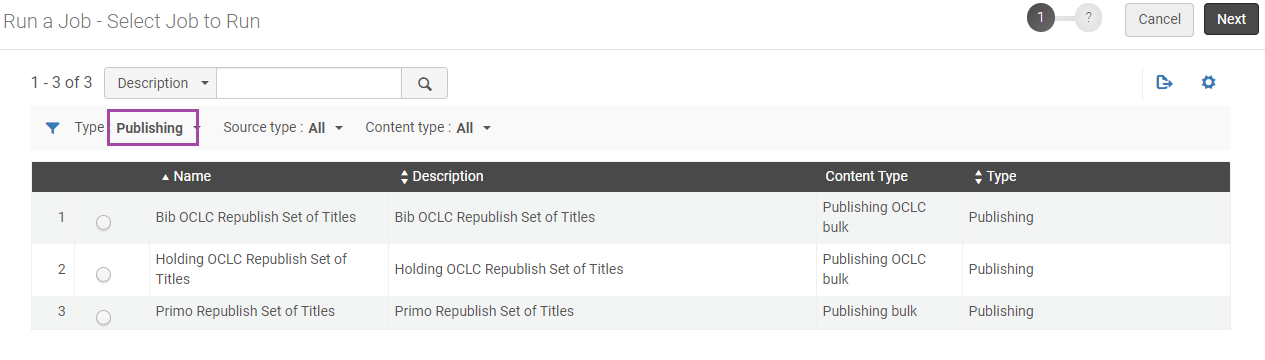 47
Take a look at: Update/Notify Users, parameters
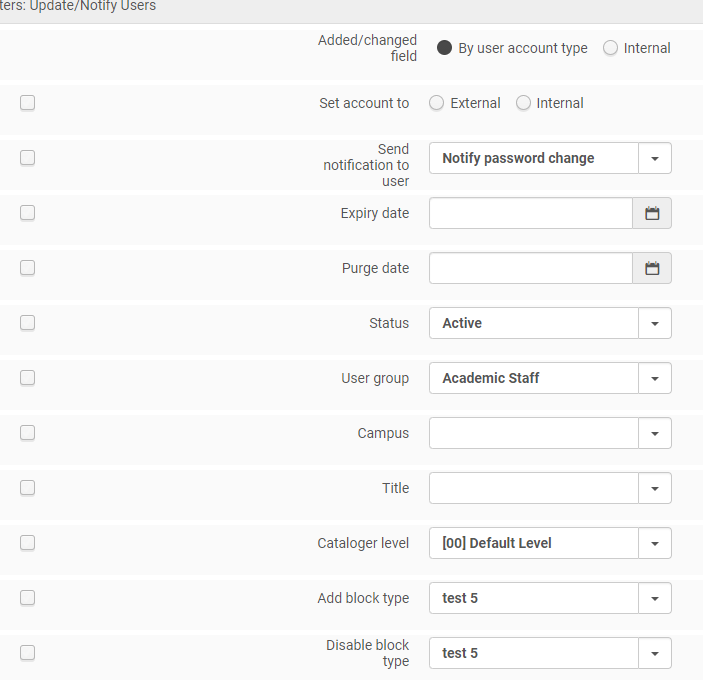 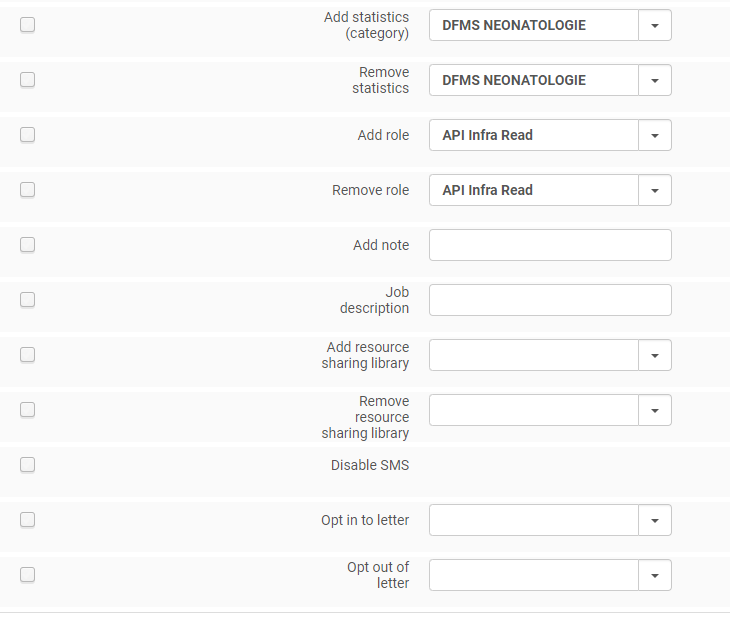 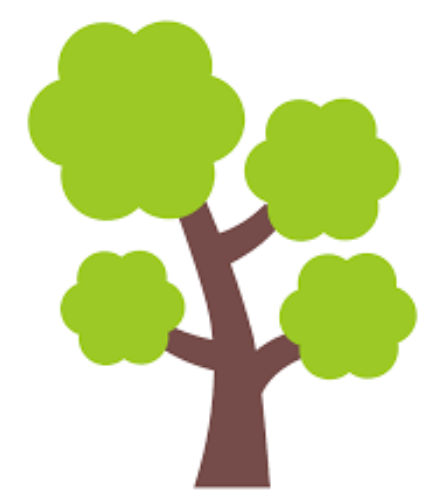 48
Using Normalization Rule as a Job
Check out the steps
Normalization / Information Update, closer look
Use Case: Need to update 852 first indicator for a location which changes Call Number shelving
Ensure a Normalization Rule exists at Metadata Editor:
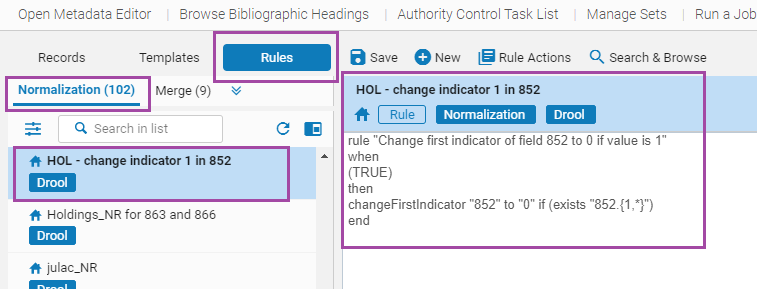 50
Normalization / Information Update
Edit a Holding Record > Split Screen, load the rule > Preview
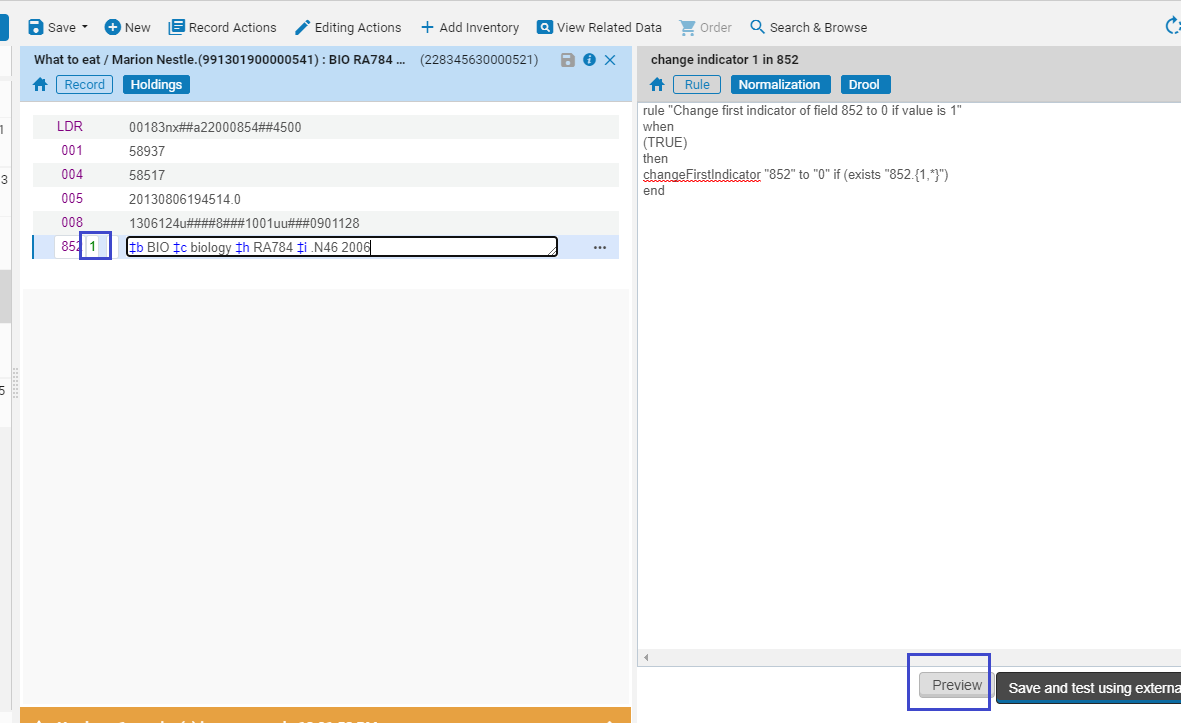 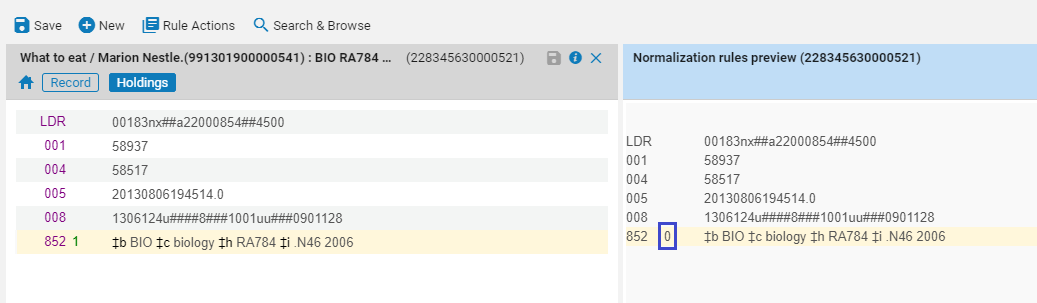 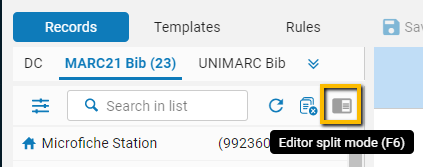 51
Normalization / Information Update
Add the Process to: Configuration > Resources > Metadata Configuration > MARC21 Holdings > Normalization Processes
The Process is linked to the Normalization Rule
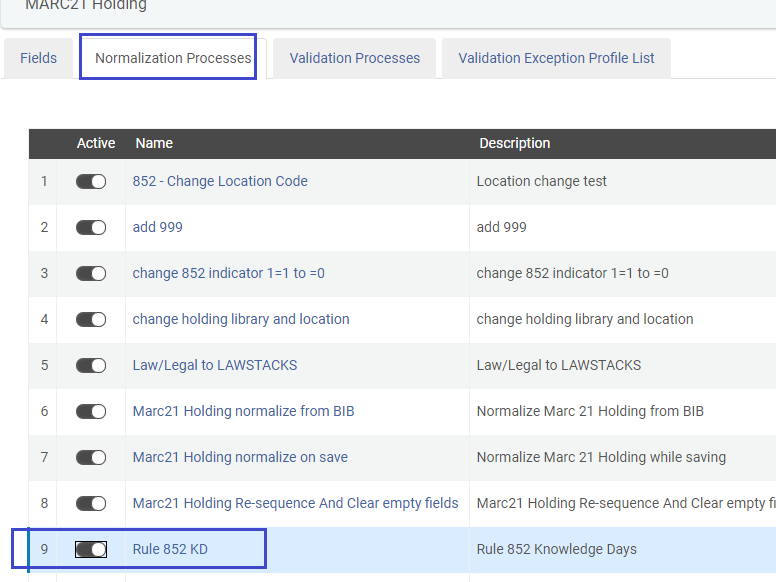 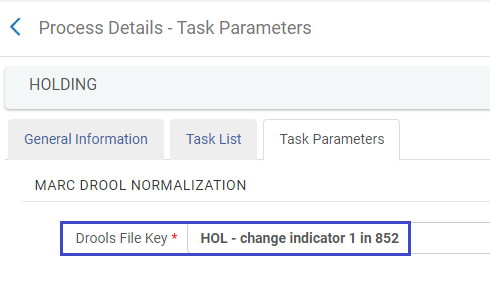 52
Normalization / Information Update
Create a Physical Items Set for the item(s)
Consult see OLH for Content Type
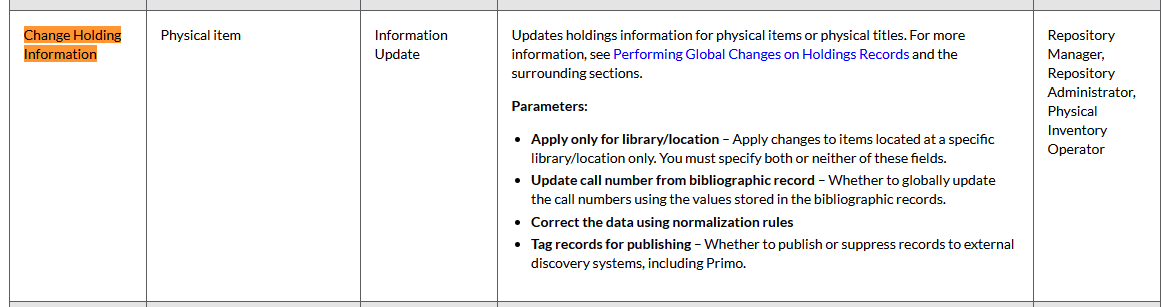 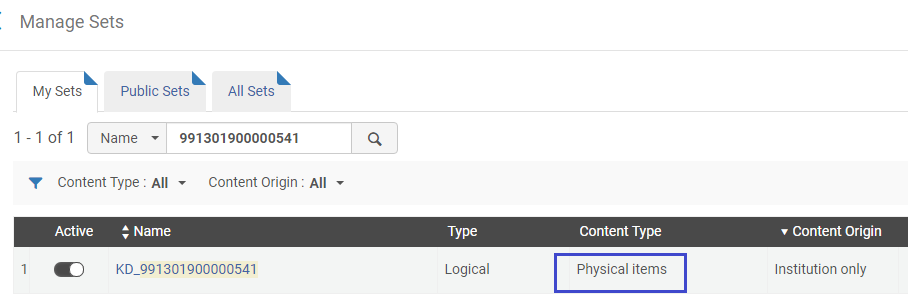 53
Normalization / Information Update
In “Physical Items” > find item barcode 14290256 > Save Query
If larger scope is needed - use Advanced Search, Analytics, or export to Excel and load as Itemized Set
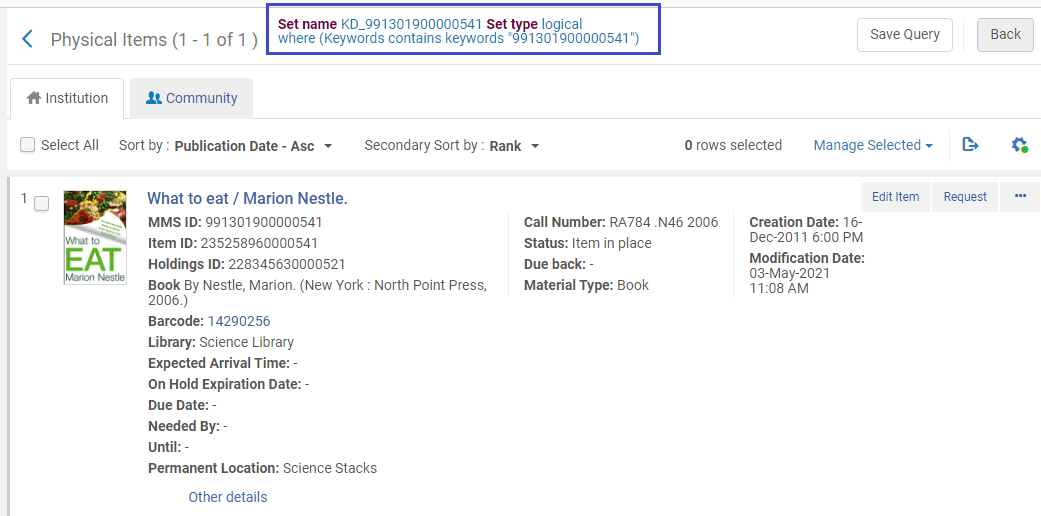 54
Normalization / Information Update
Admin > Run a Job > Change Holding Information
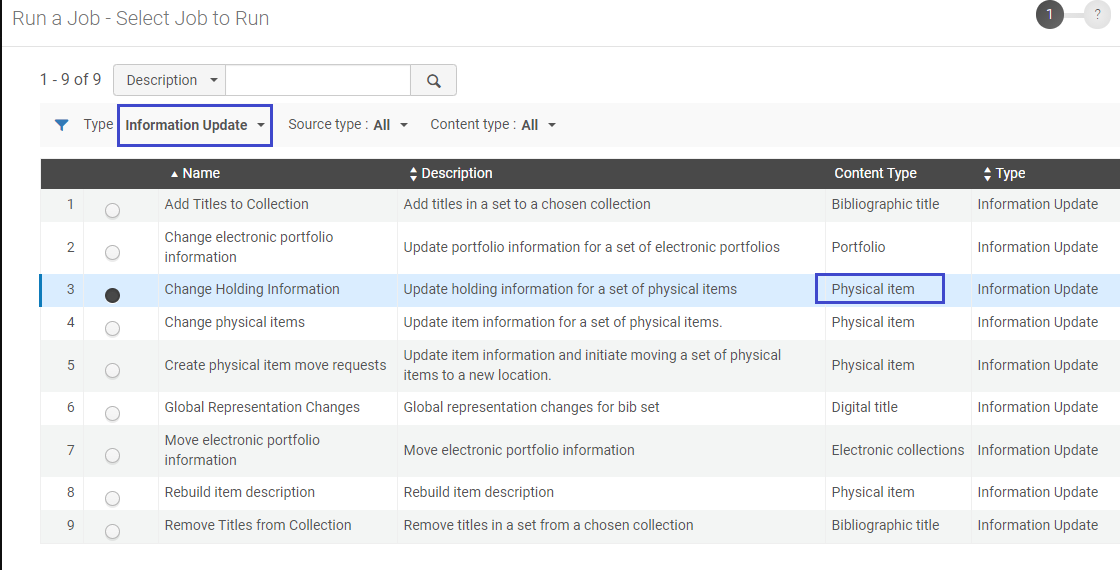 55
Normalization / Information Update
Select the Physical Items set – (search by name, or content type)
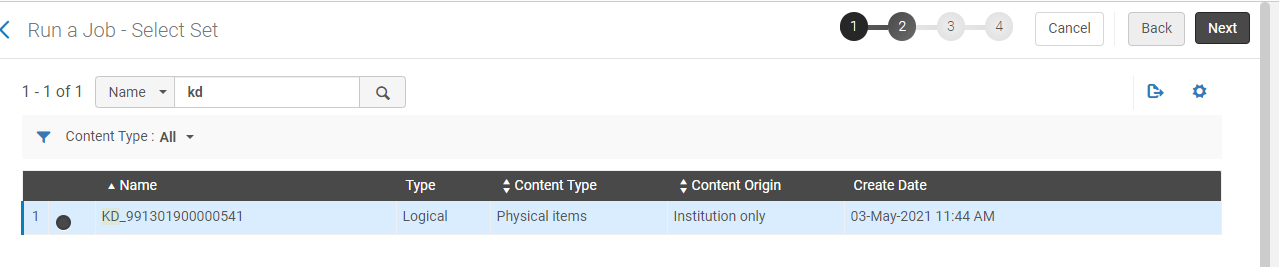 56
Normalization / Information Update
Fill in the parameters
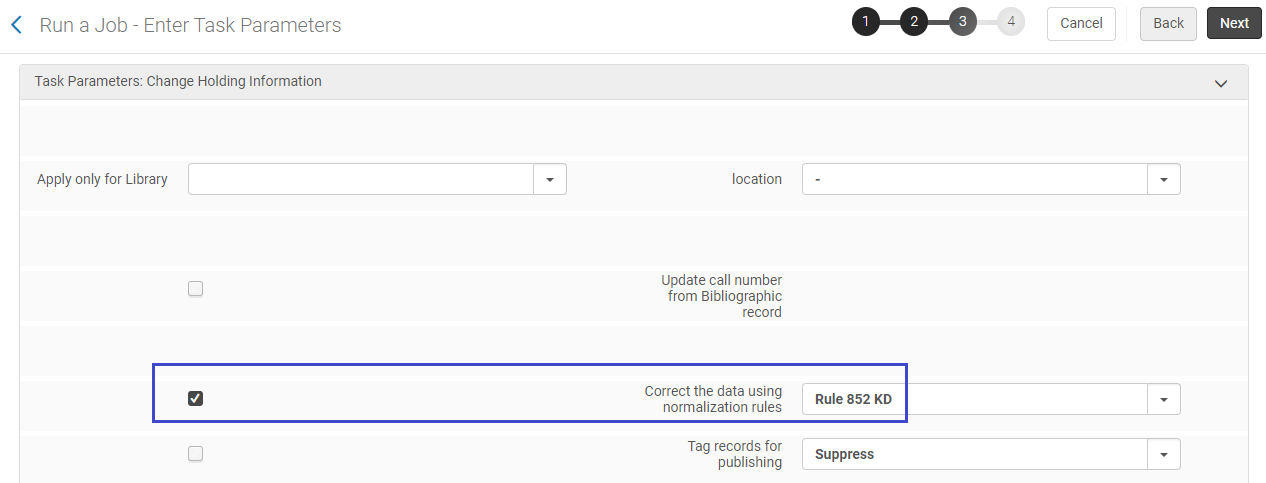 57
Normalization / Information Update
Double-check, Confirm, and Confirm
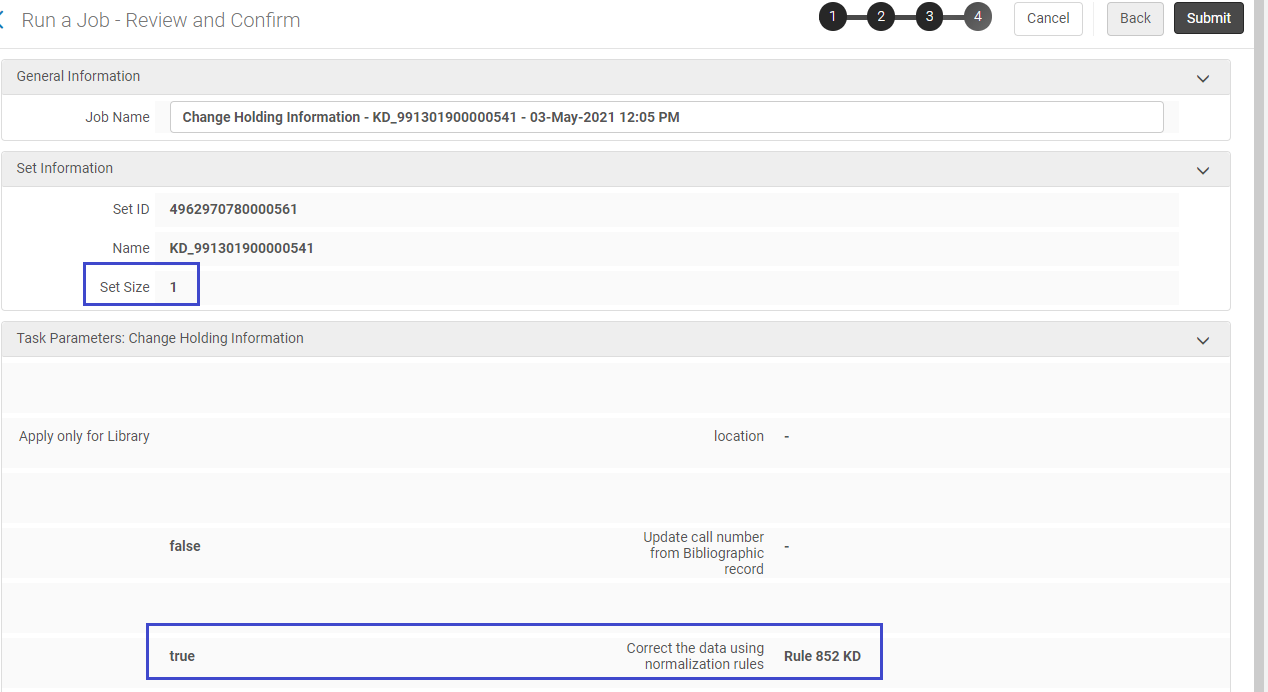 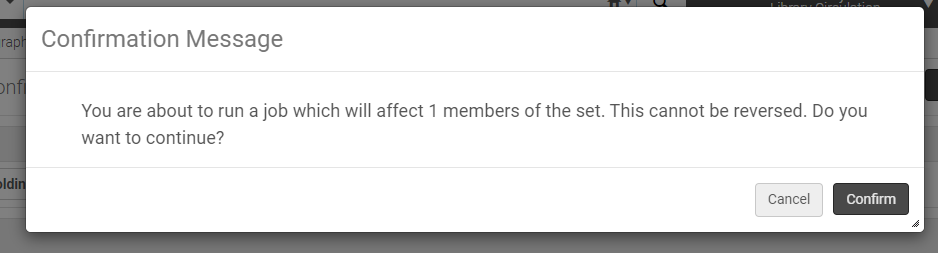 58
Normalization / Information Update
Job is “Running”, and then is in “History”
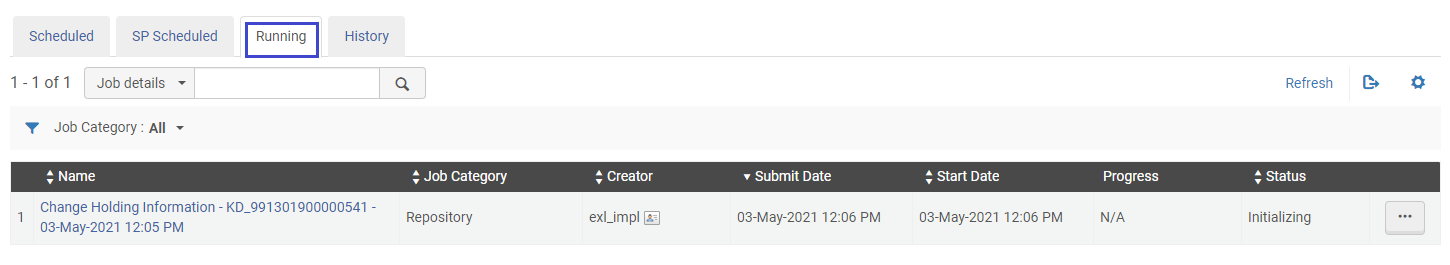 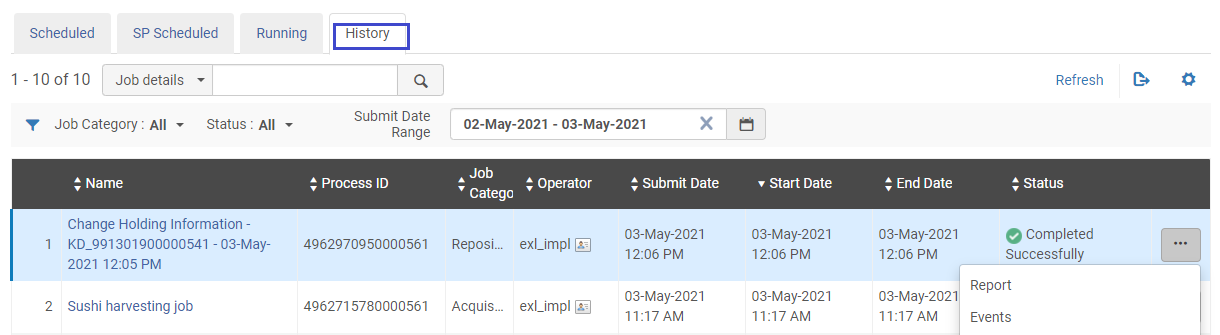 59
Normalization / Information Update
Job has completed, check the report and data
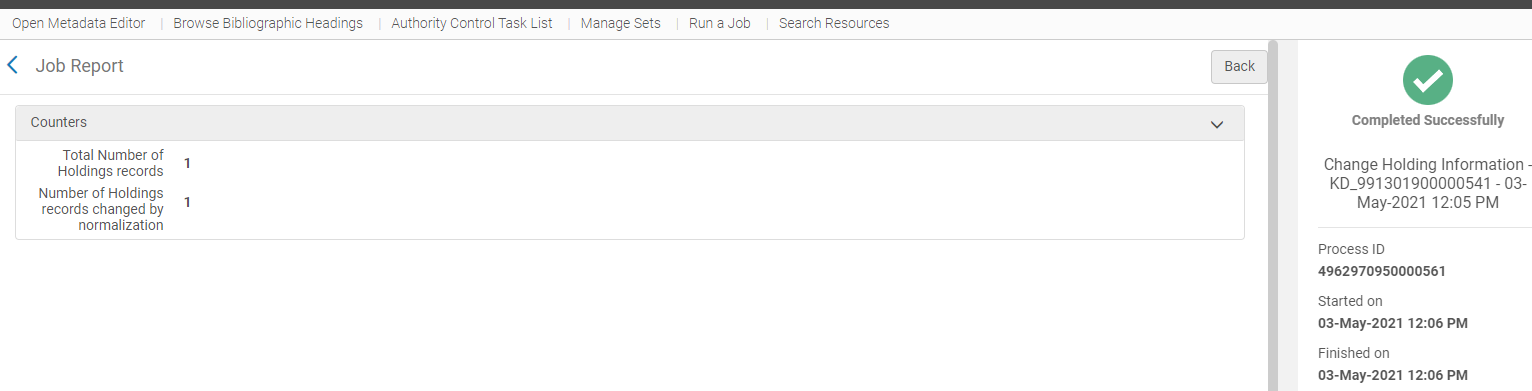 60
Agenda:
An Introduction to Sets
Creating and Editing Sets
Set Manipulation
Running jobs on sets of data
Restore a job
Documentation, blogs, knowledge articles.
Agenda
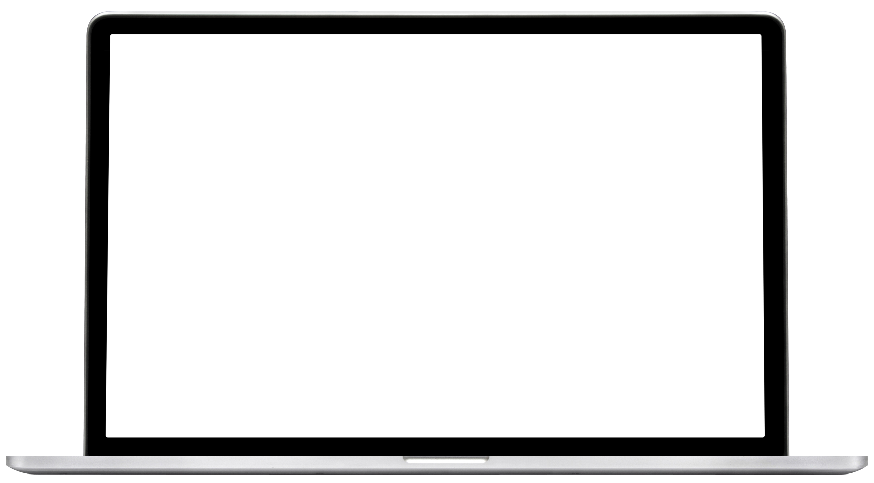 Restore a Job
To restore records, must have Role of Repository Manager
Can restore:
Withdraw items
Delete portfolios
Delete bibliographic records
KORMARC/MARC 21/UNIMARC normalization
Change holdings information
Authorities-preferred term correction
You can restore up to 5000 records. Open a Support case if you have more than 5000 set members.
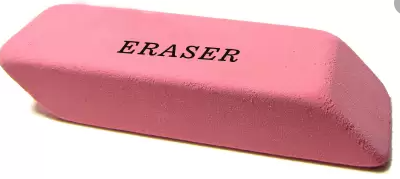 62
Restore a Job
Resources > Advanced Tools > Restore Jobs
Or: Manage Deleted Repository
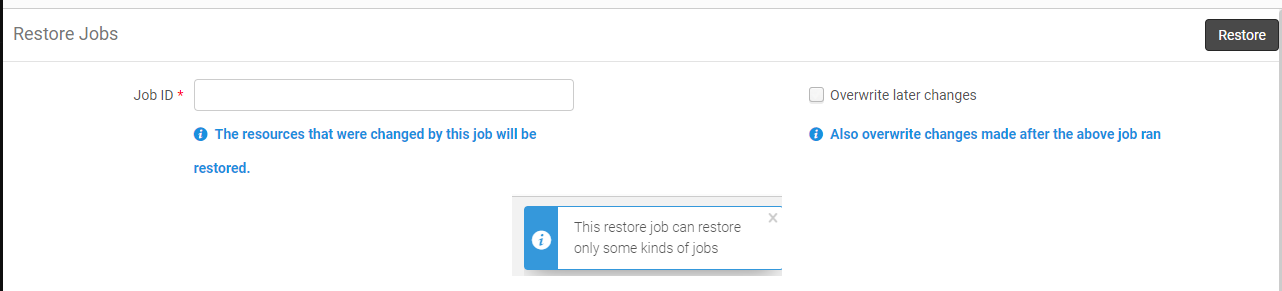 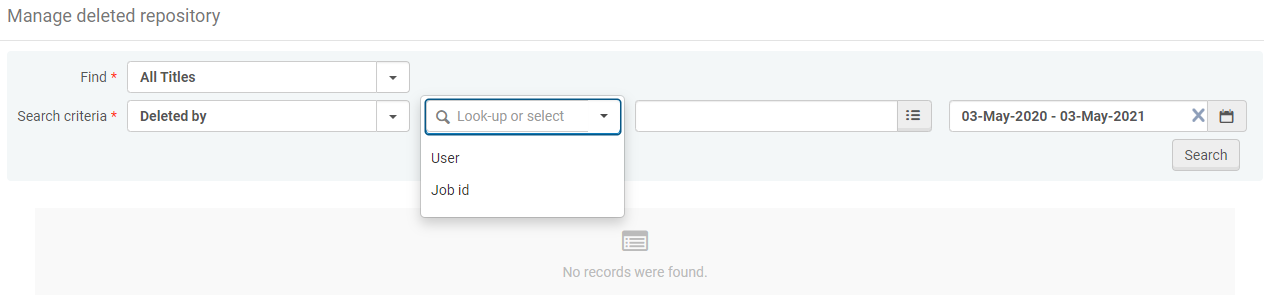 63
Restore a Job
Again, estimates before the job runs are helpful
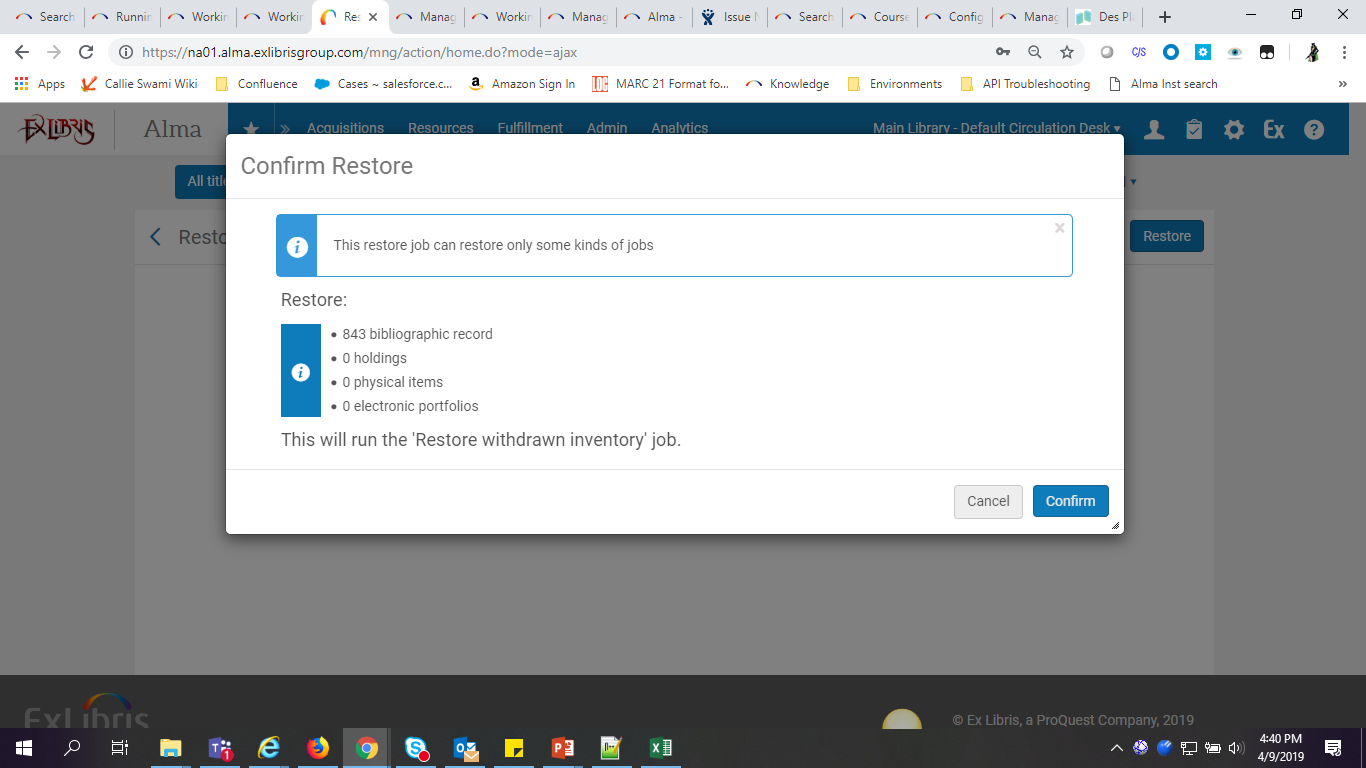 64
Restore a Job
The calculation of records is higher for this job, as it includes more entities (such as: bib, holding and items)
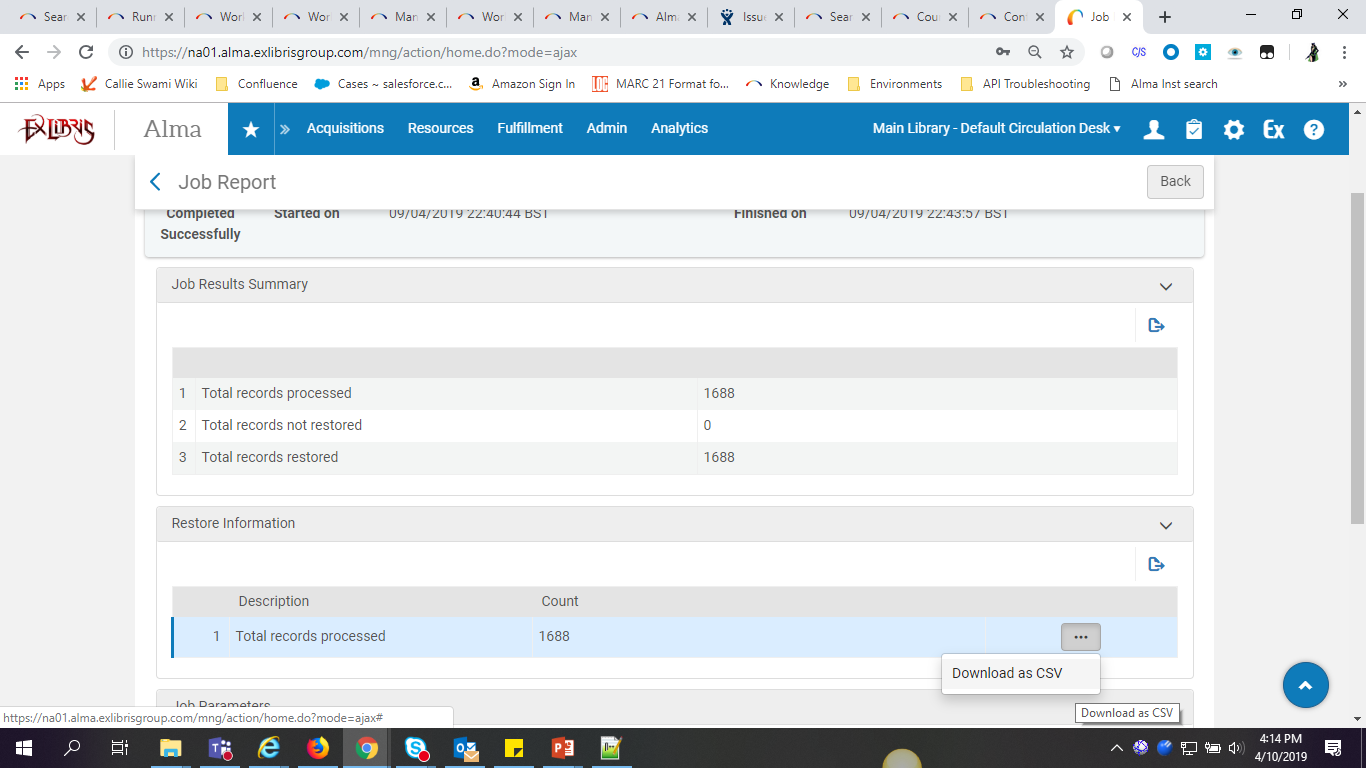 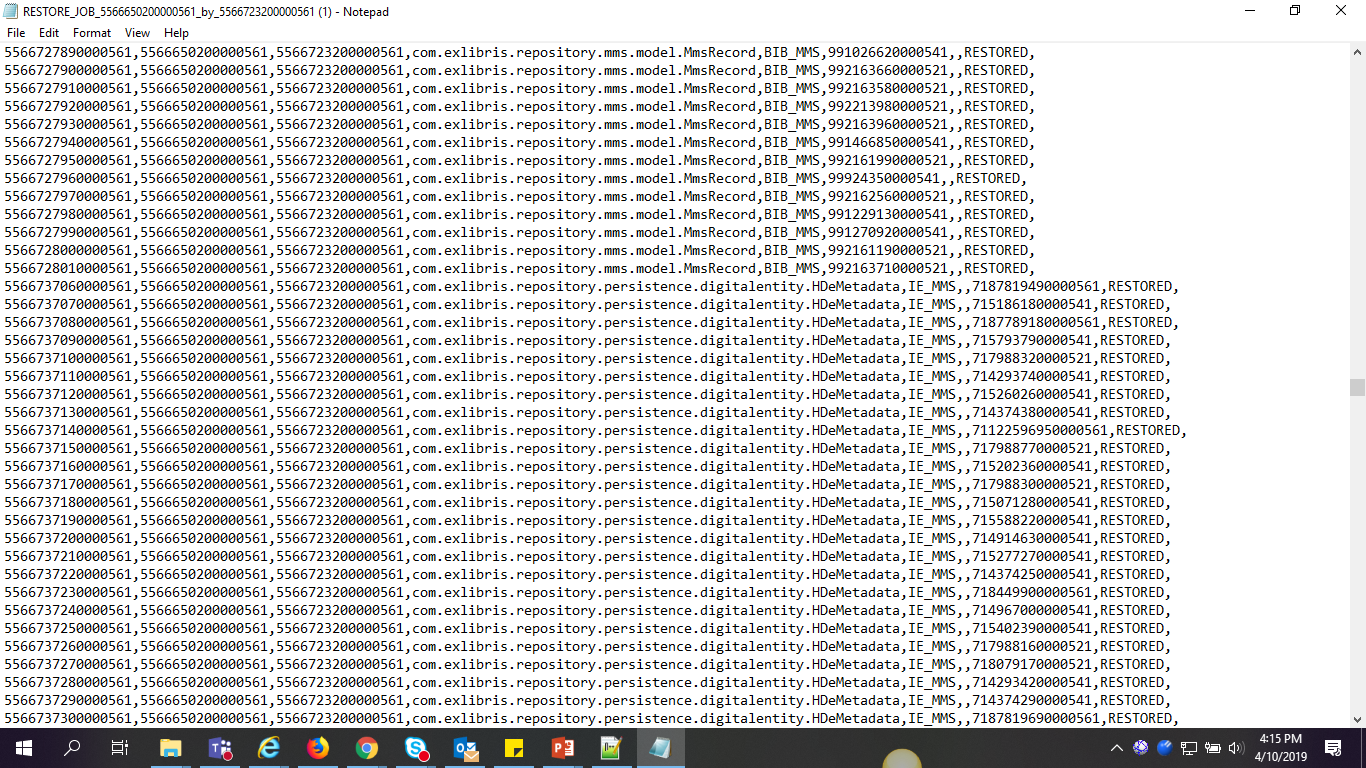 65
[Speaker Notes: FYI]
Some jobs can’t be “reversed”, workarounds may exist
Good idea – plan ahead, and test on a Sandbox first
Prepare, e.g., for “Purge Users”, read Best Practices 
Tips and ideas to the rescue shared by the Community
Analytics data can be used –refreshed daily, with information on deleted data
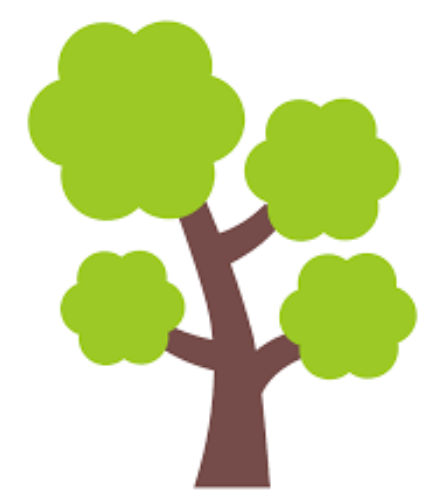 66
Agenda:
An Introduction to Sets
Creating and Editing Sets
Set Manipulation
Running jobs on sets of data
Restore a job
Documentation, blogs, knowledge articles
Agenda
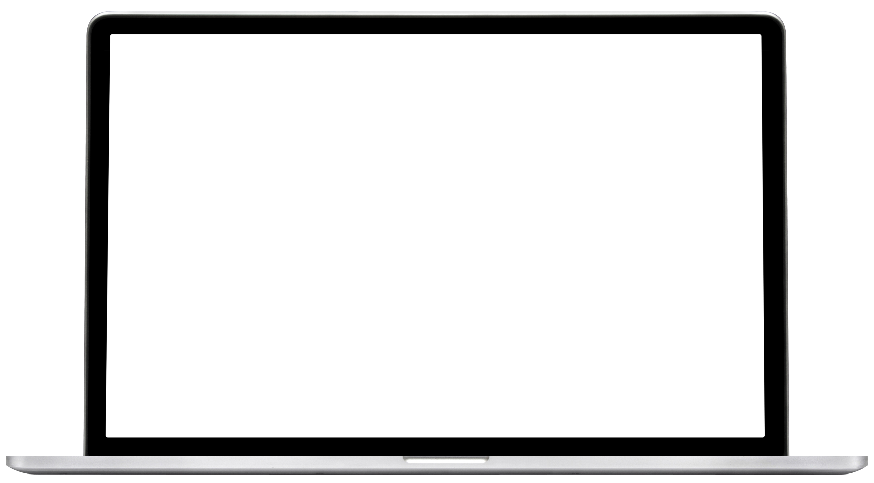 Next Steps and Resources
Online Help:
Managing Search Queries and Sets: https://knowledge.exlibrisgroup.com/Alma/Product_Documentation/010Alma_Online_Help_(English)/050Administration/070Managing_Jobs/060Managing_Search_Queries_and_Sets
Running Manual Jobs on Defined Sets: https://knowledge.exlibrisgroup.com/Alma/Product_Documentation/010Alma_Online_Help_(English)/050Administration/070Managing_Jobs/020Running_Manual_Jobs_on_Defined_Sets
Jobs, more detailed documentation: https://knowledge.exlibrisgroup.com/Alma/Product_Documentation/010Alma_Online_Help_(English)/050Administration/070Managing_Jobs/040Viewing_Running_Jobs#Job_Types_with_Their_Own_Management_Pages
Restoring Records Removed or Changed by Jobs: https://knowledge.exlibrisgroup.com/Alma/Product_Documentation/010Alma_Online_Help_(English)/050Administration/070Managing_Jobs/020Running_Manual_Jobs_on_Defined_Sets#Restoring_Records_Removed_or_Changed_by_Jobs
68
Next Steps and Resources
Blogs, articles:
Publish to external systems – read how to: Publish to RapidILL, publish to OCLC a selective set, publish Electronic Holdings to OCLC, publish to Third Iron (Browzine), to HathiTrust, and more.
Inspect deleted records: Add Deleted Records to a Set in Alma, and use it (sometimes indirectly) for Restoring Deleted Records
Knowledge Article, how to change “Missing” items to be “In Place”
Use the Cloud Apps: create a set and Bulk Scan-In, or Switch PO Line Types
Correcting “Technical – Migration” status after go-live
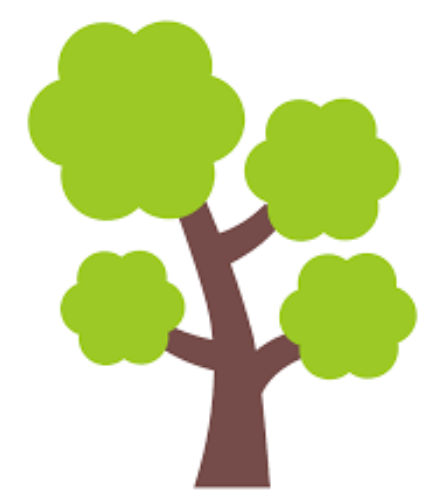 69
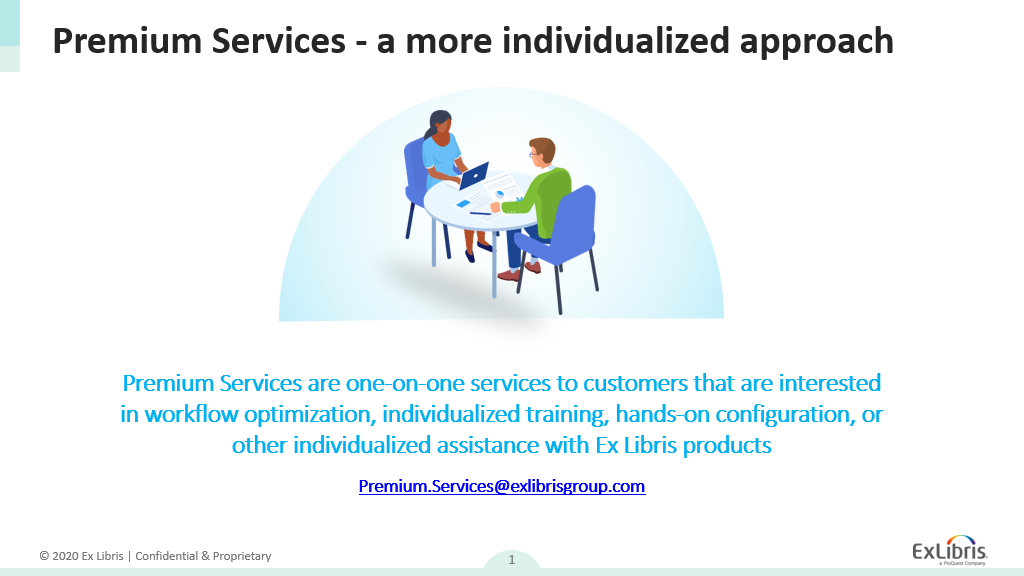 Next Steps and Resources
Knowledge Articles and Blogs (randomly selected):
How to link local portfolios (standalones) to the Community Zone:
https://knowledge.exlibrisgroup.com/Alma/Knowledge_Articles/How_to_link_local_portfolios_(standalones)_to_the_Community_Zone 
Batch delete Process Type "Technical - Migration", or putting items in place in bulk: https://knowledge.exlibrisgroup.com/Alma/Knowledge_Articles/Items_not_in_place_(not_available)_-_how_to_fix_in_bulkbatch%3F
Create an itemized Users set based on Analytics
https://knowledge.exlibrisgroup.com/Alma/Knowledge_Articles/Create_Users_Set_for_expired_patrons_based_on_Analytics
How to Bulk Change PO Line Status?
https://knowledge.exlibrisgroup.com/Alma/Knowledge_Articles/How_to_Bulk_Change_PO_Line_Status%3F
xxx
Delete Your Sets
https://developers.exlibrisgroup.com/appcenter/delete-your-sets/
70
Amanda.Schriver@exlibrisgroup.com
Yaala.Ariel-Joel@exlibrisgroup.com